Disclaimer: This presentation is being recorded.
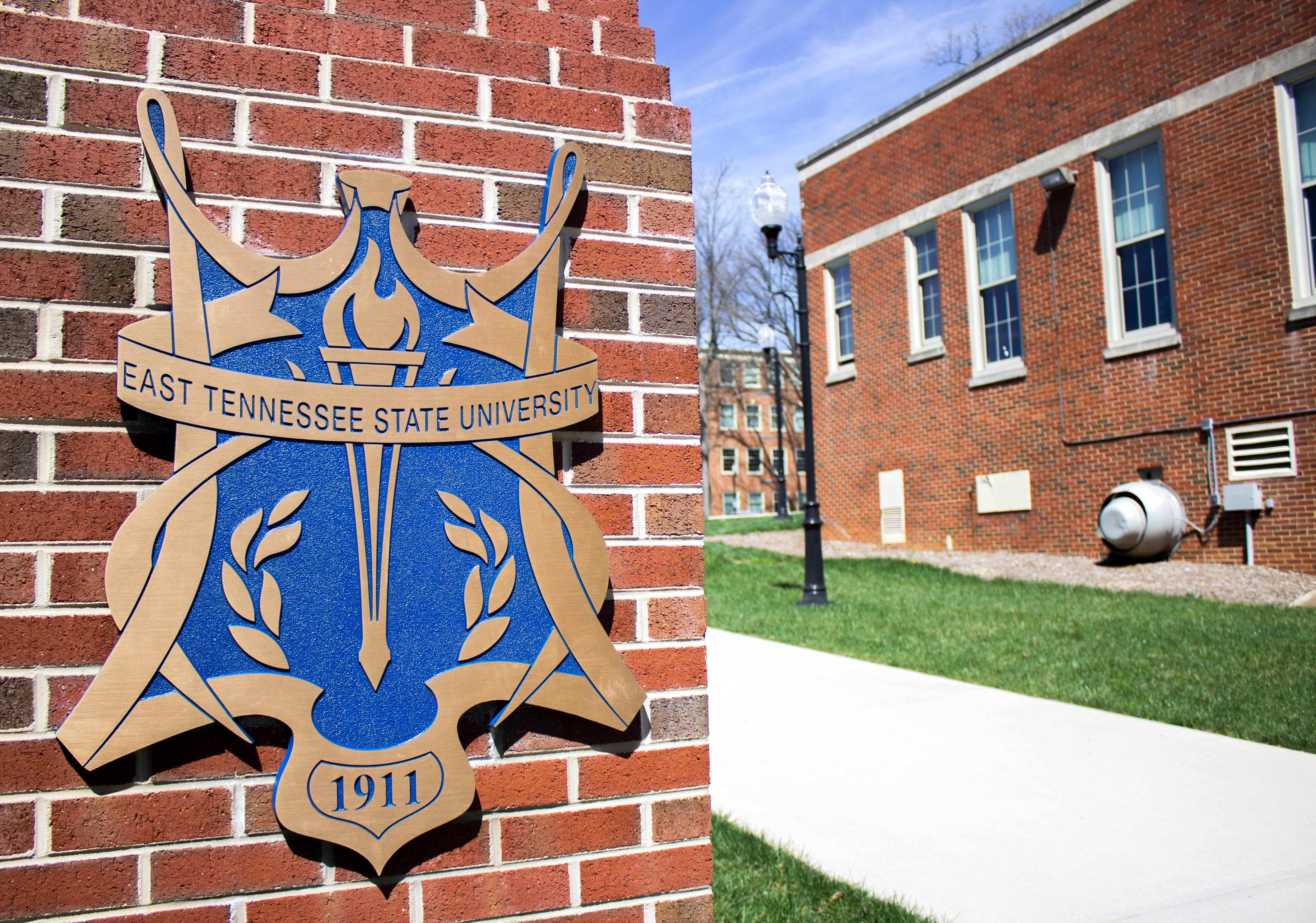 Moving Banner to Docker & AWS: 
A Technical Deep Dive


Albert ‘Alby’ HoltsclawSenior DevOps Architect / Senior Database Administrator
East Tennessee State University
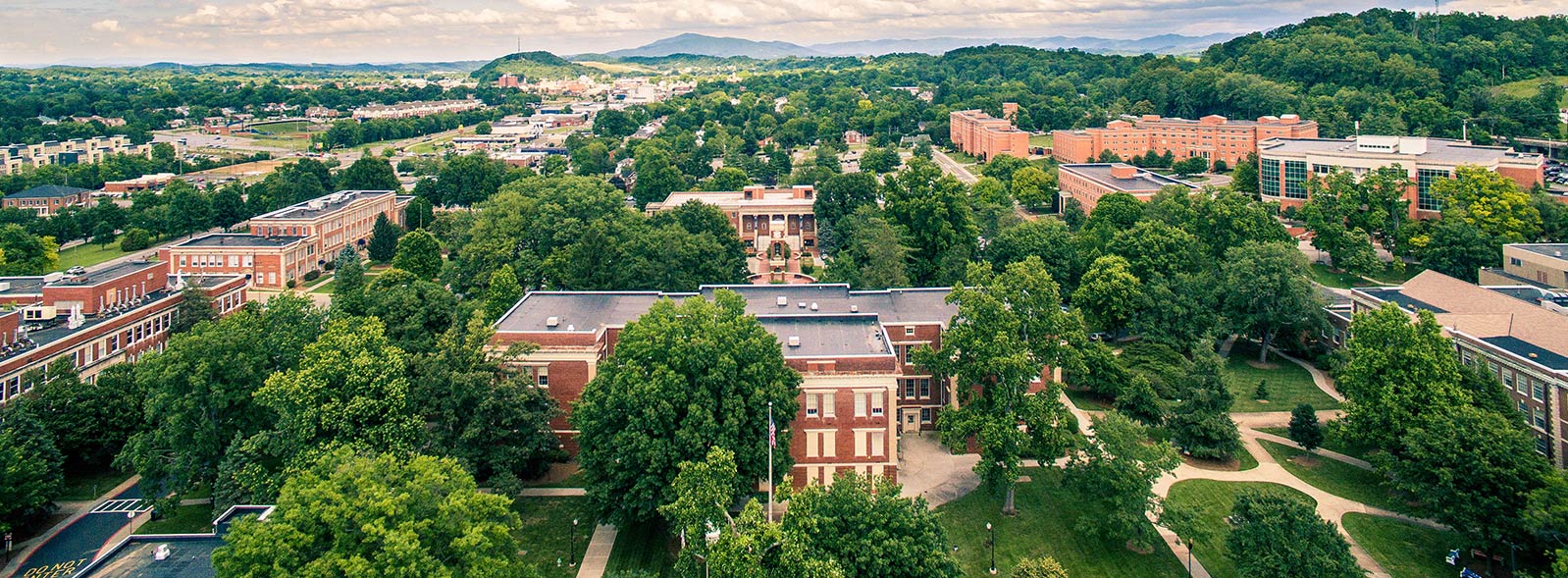 Goals and Overview
Motivation
Architecture
Processes, Technologies, and Services Used
Benefits Gained and Challenges Encountered
Motivations
Enterprise Systems, custom applications
Facing Upgrades: SQL Server, Windows Server, Codebase (Accessibility, Framework)
Growing number of “mission critical” applications
Aging Banner ERP Infrastructure
ERP Hosts: RHEL 5, Hardware Replacement, Datacenter Migration (2017)
Availability, Scalability, Disaster Recovery / BC
Growing Infrastructure Needs / Banner 9
Need for higher efficiency, easier maintenance
Puppet / Configuration Management wasn’t enough
[Speaker Notes: Challenged by the President.  February 2015
Growing Infrastructure Needs / Banner 9]
Architecture
VPC Setup:  dev vs prod, subnets, multi-AZ
Databases:
Oracle on EC2  (Unable to leverage RDS, filesystem access, one-off patches)
SQL Server Cluster on RDS, MySQL on Aurora RDS
Job Submission: EC2 (Docker in future?)
All Banner 9 Apps, SSB, Others: Docker / ECS Cluster
eInvoice / IFEP / Old Middleware: EC2 (for now)
Elastic Load Balancers / Application Load Balancers
ETL / Data Integration / Scheduled Tasks: AWS Lambda
Architecture
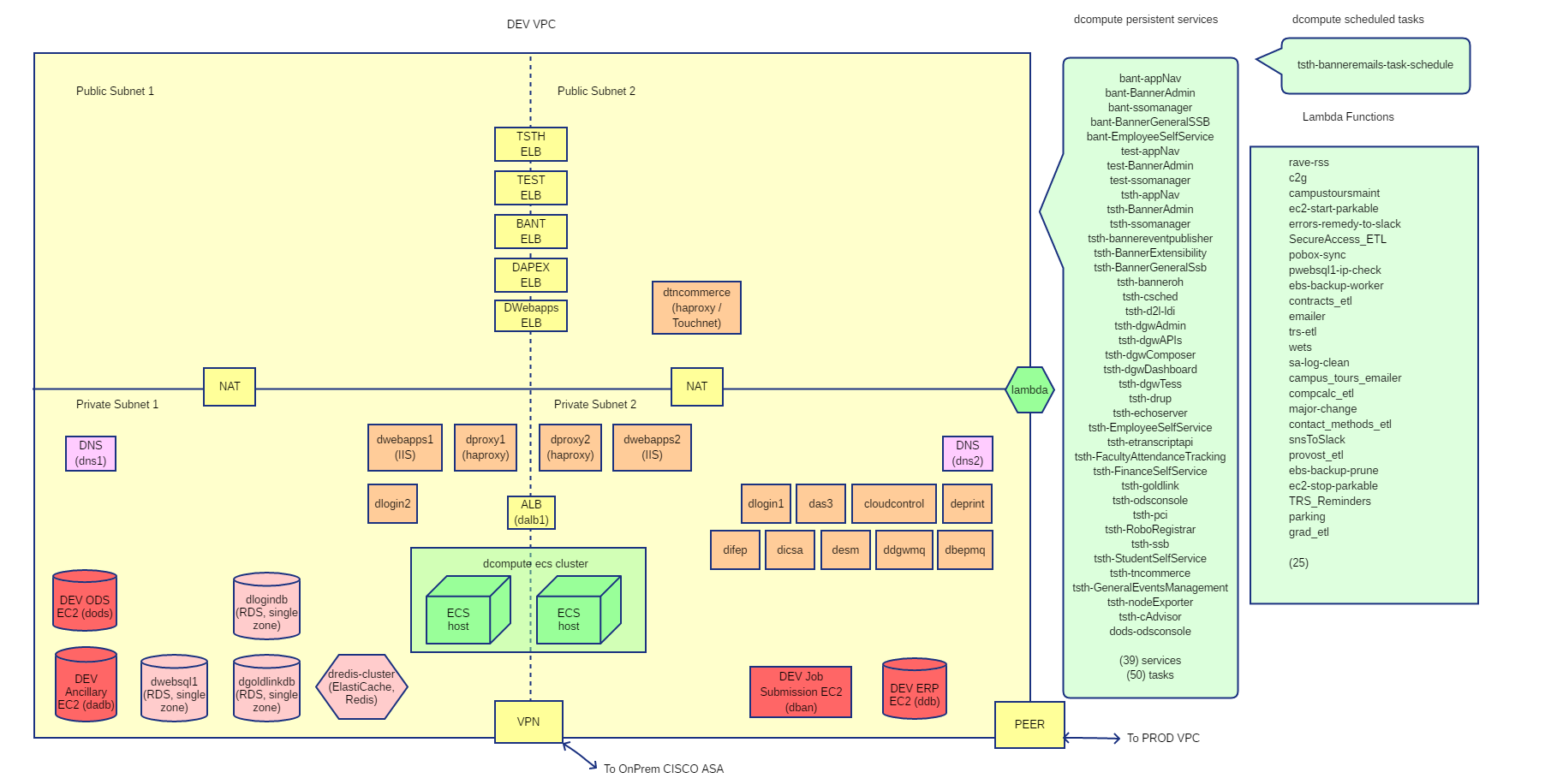 Architecture
https://banner.infosys.etsu.edu/applicationNavigator
Elastic Load Balancer
Public
Private
haproxy1
haproxy2
Other On-Prem
Other EC2
App. Load Balancer
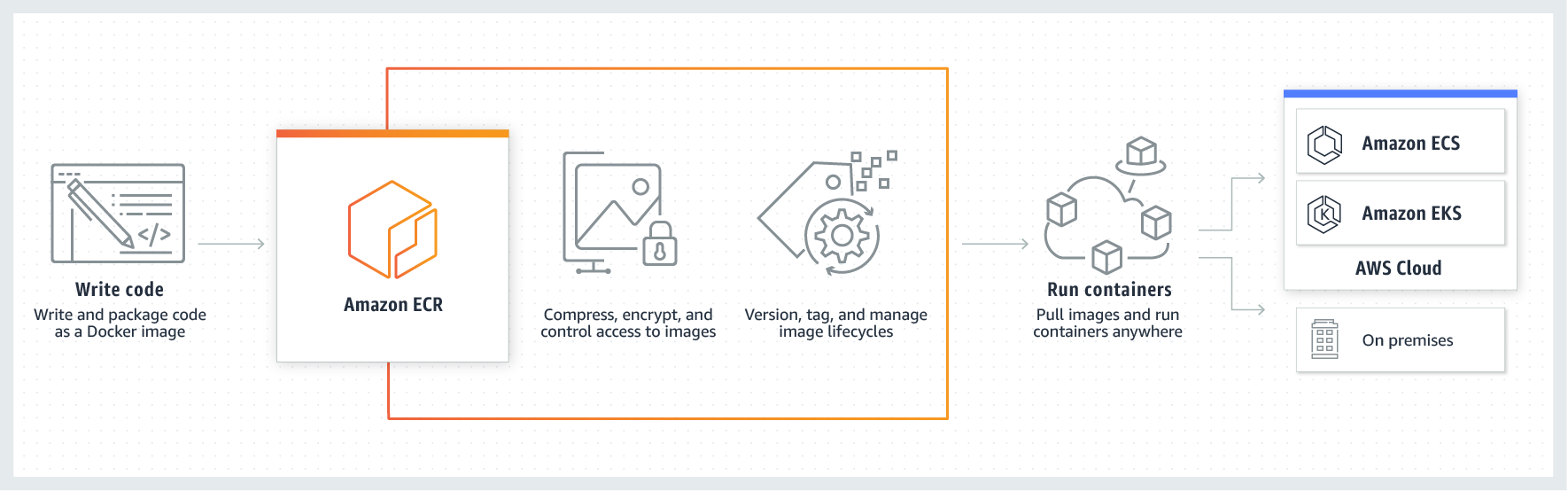 ECS Compute Cluster
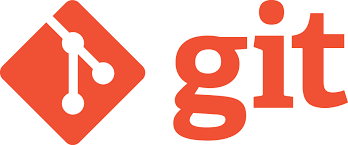 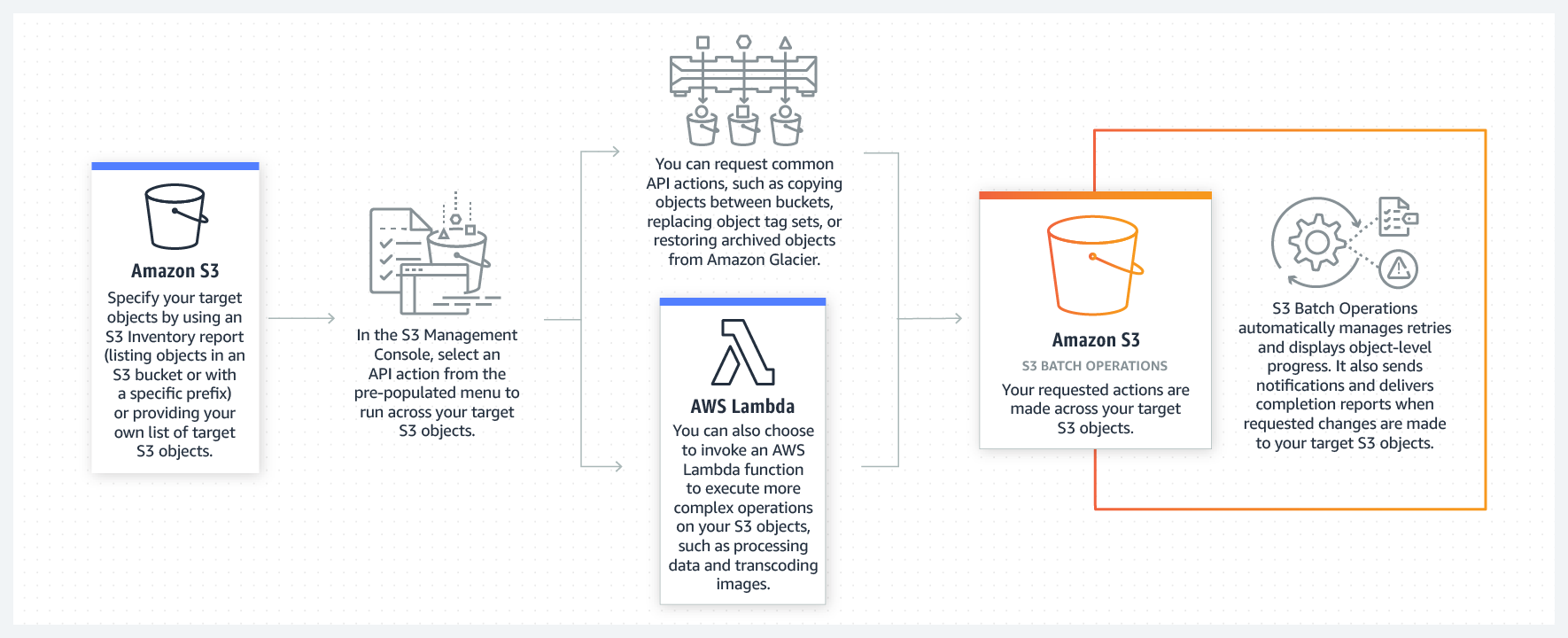 Jobsub EC2
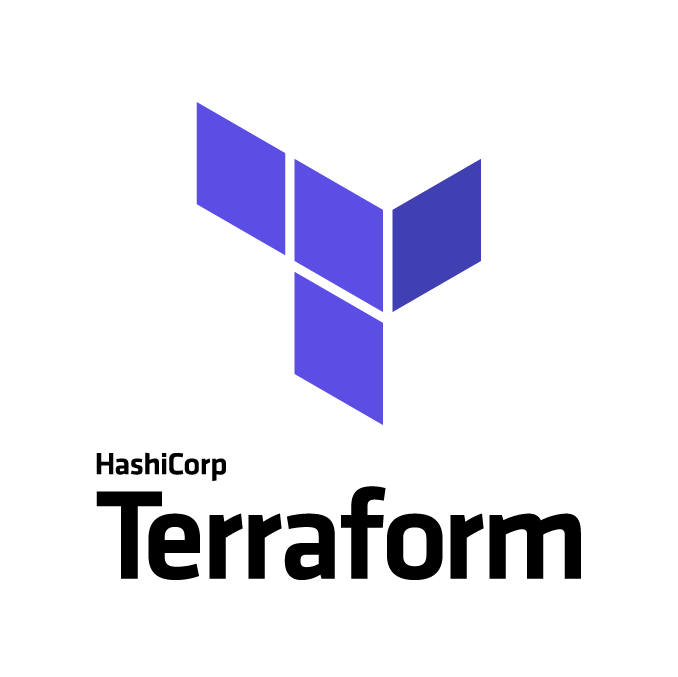 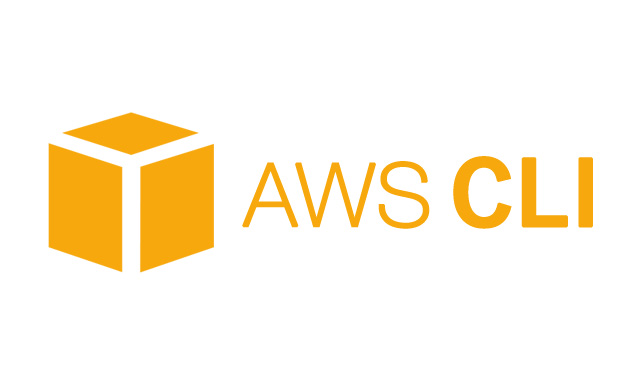 Banner Oracle EC2
Architecture
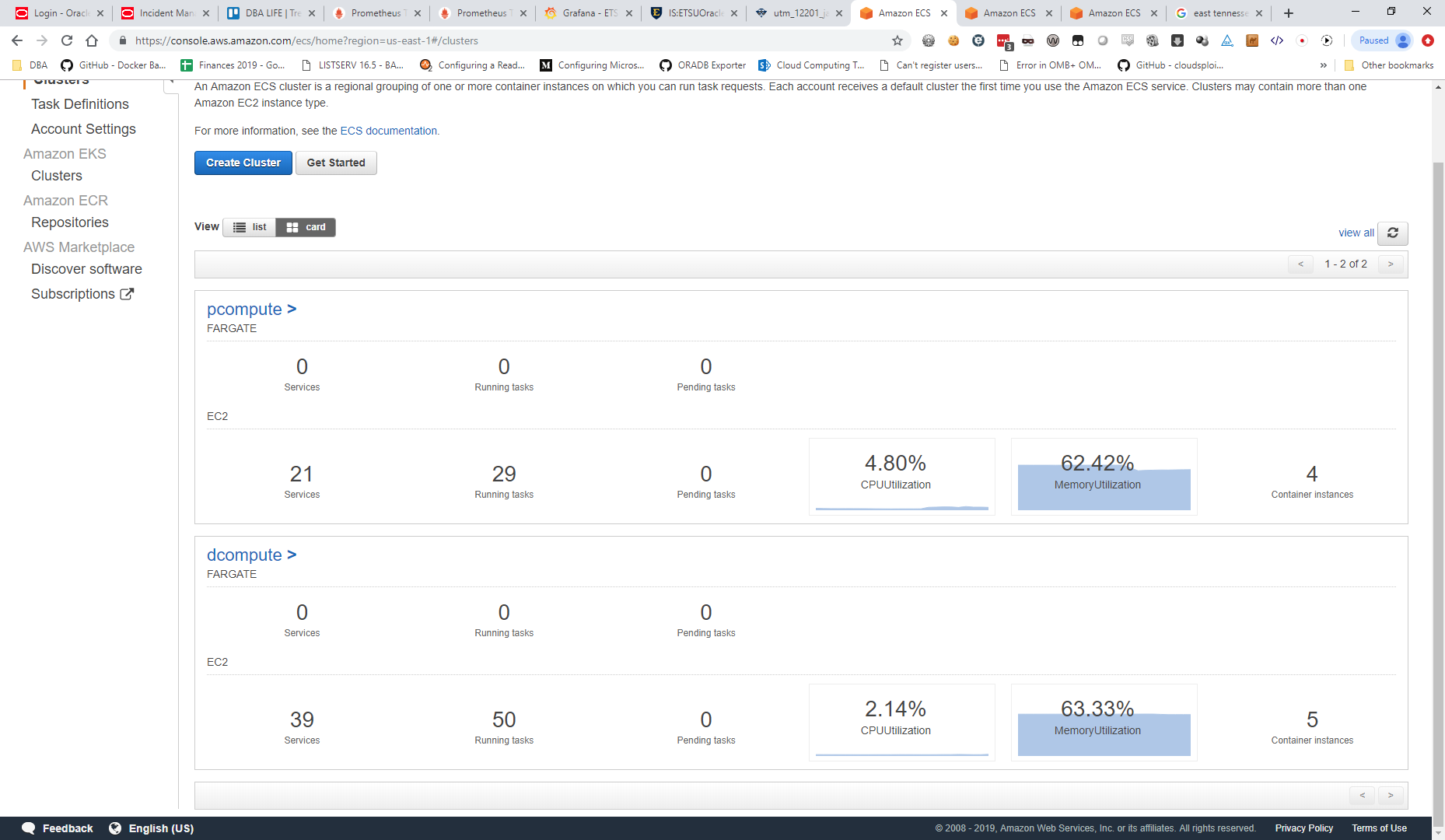 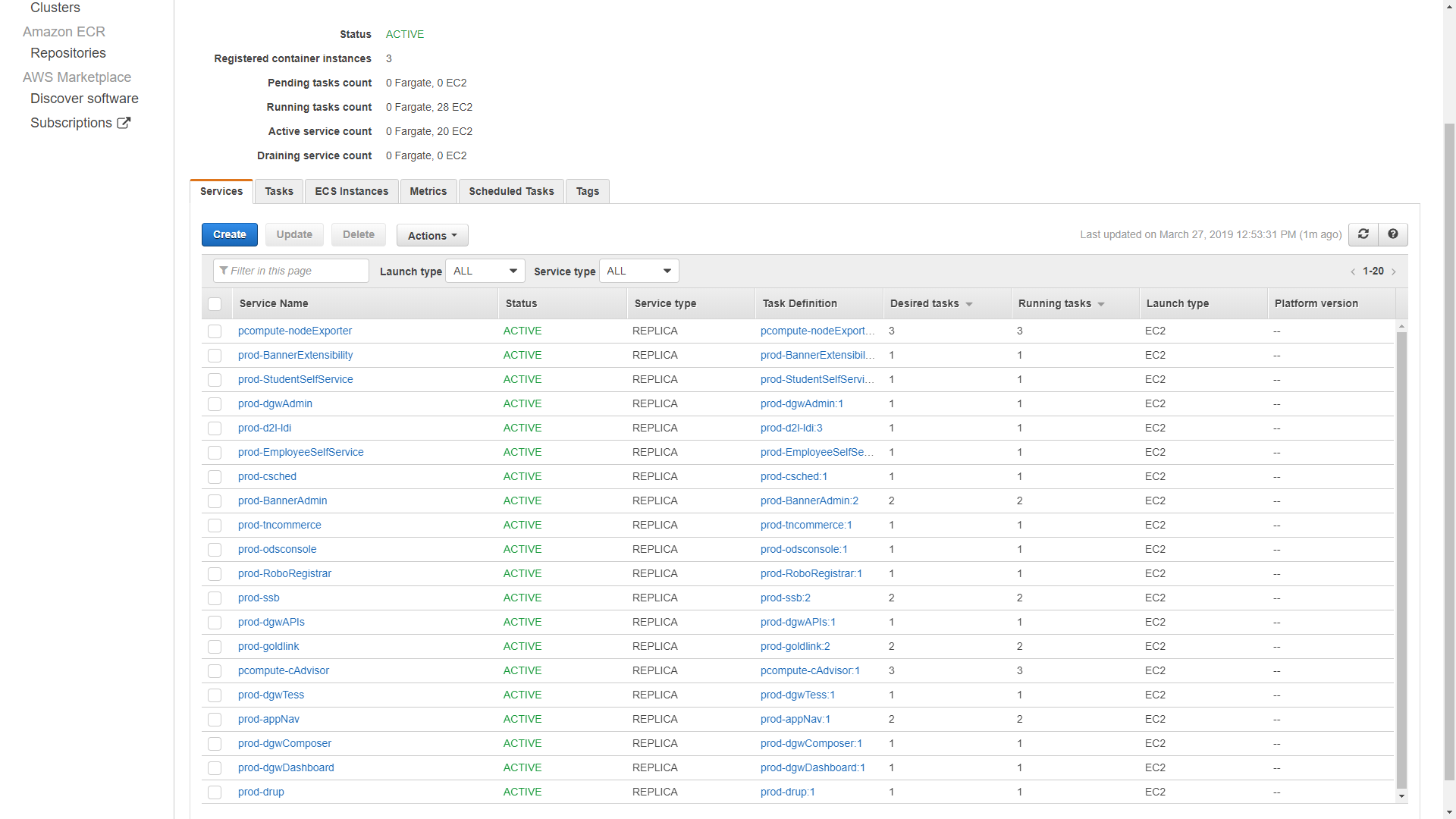 Architecture
Technologies and Services
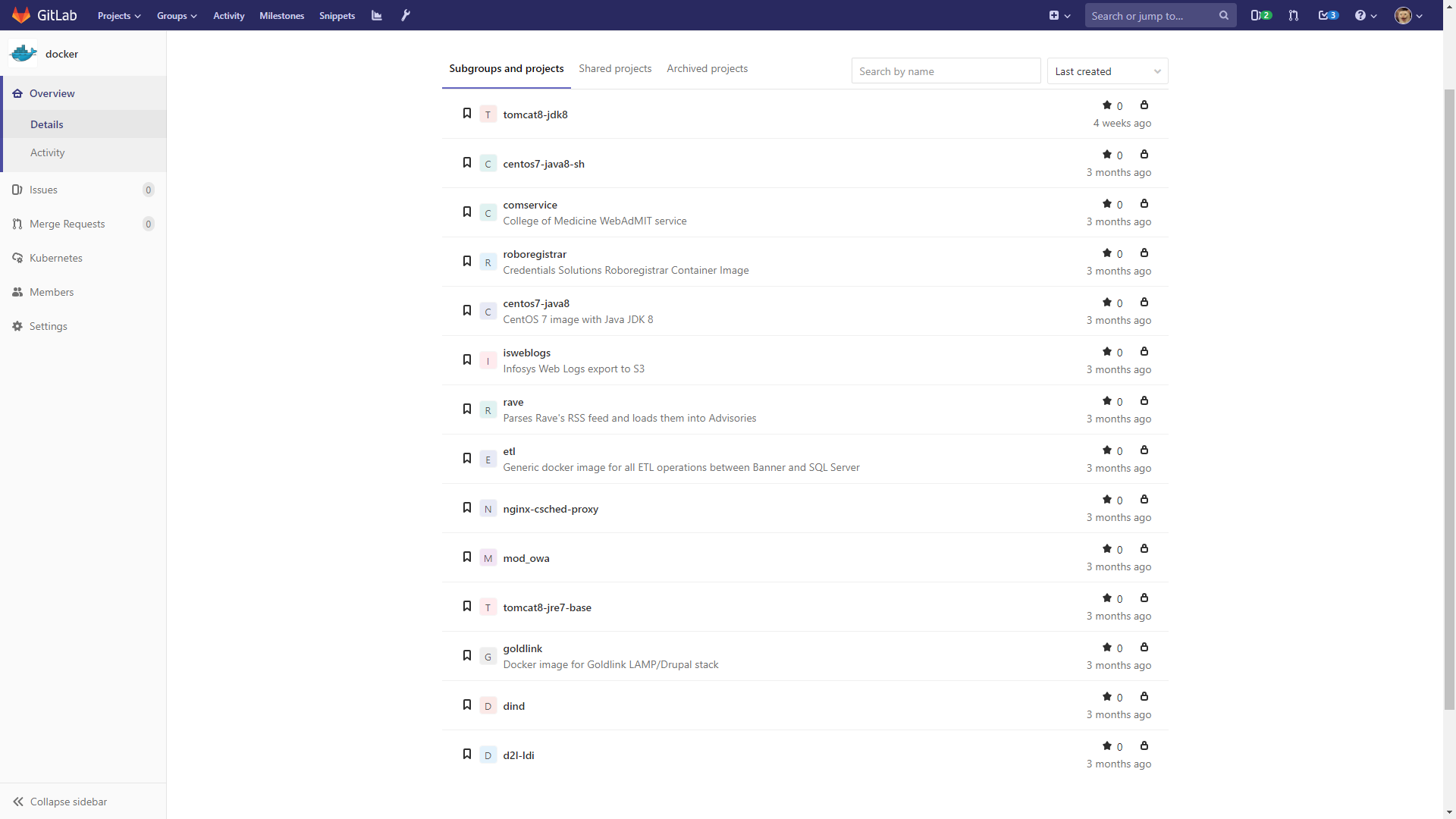 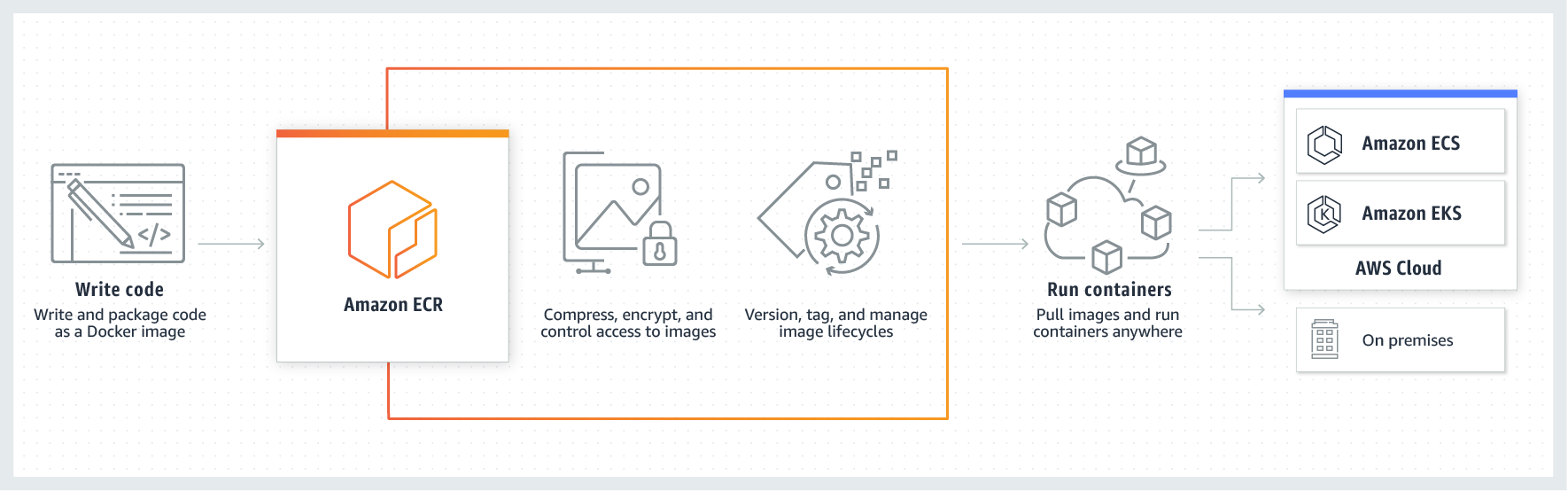 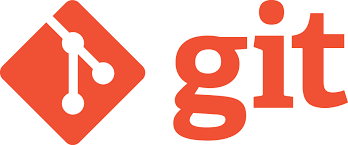 Docker
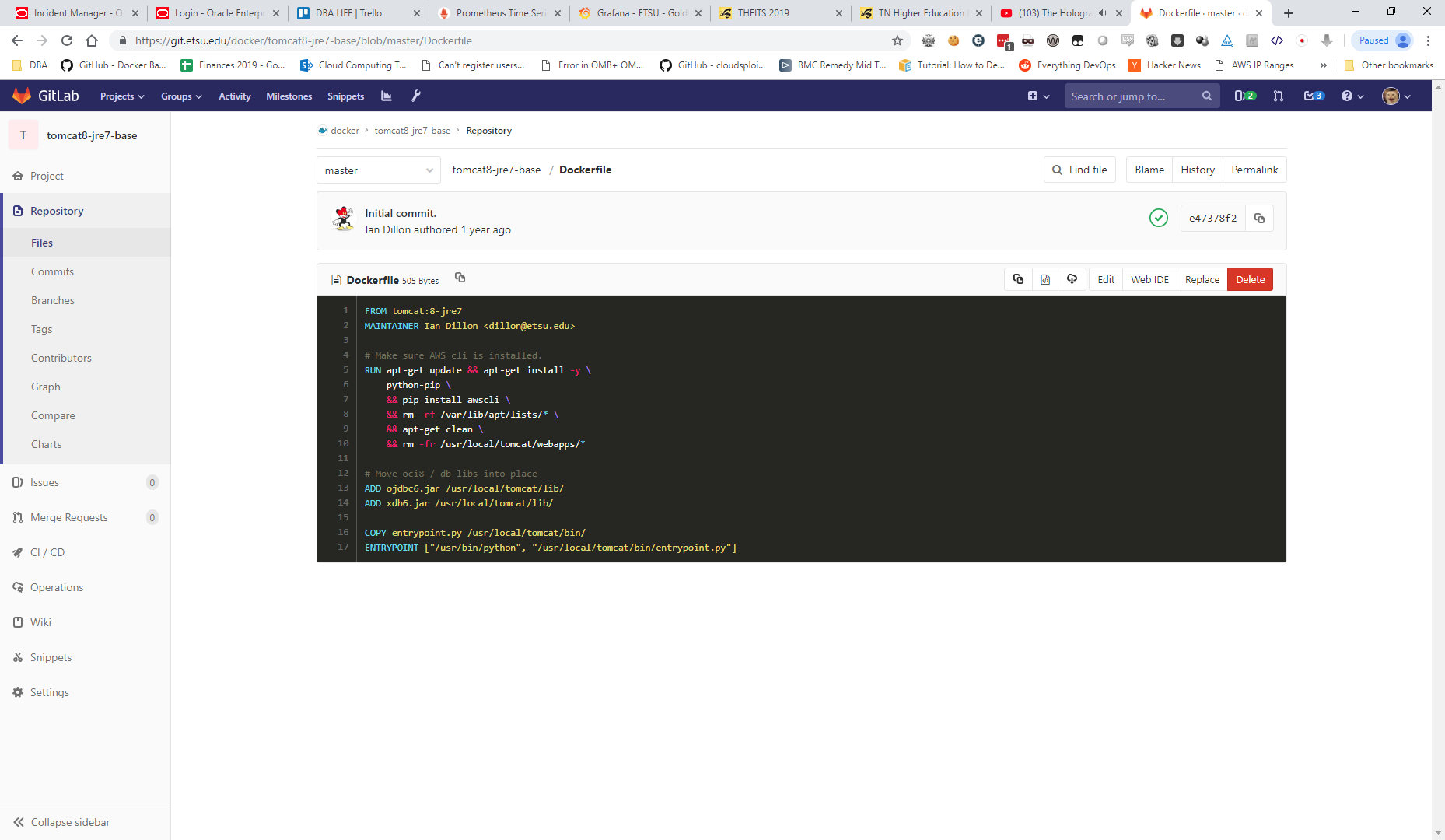 Technologies and Services
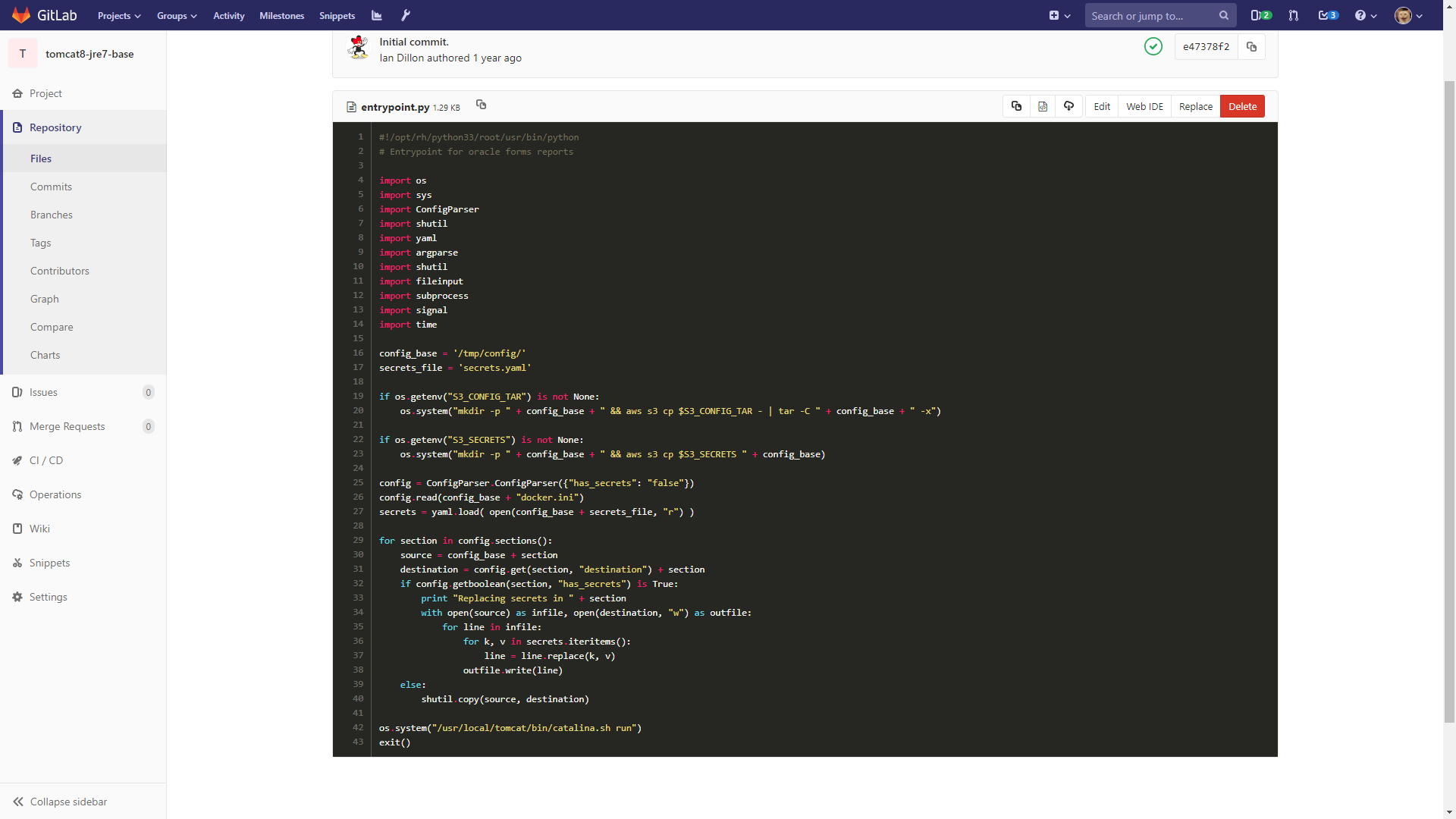 Dockerentrypoint.py
Technologies and Services
ECS Compute Cluster
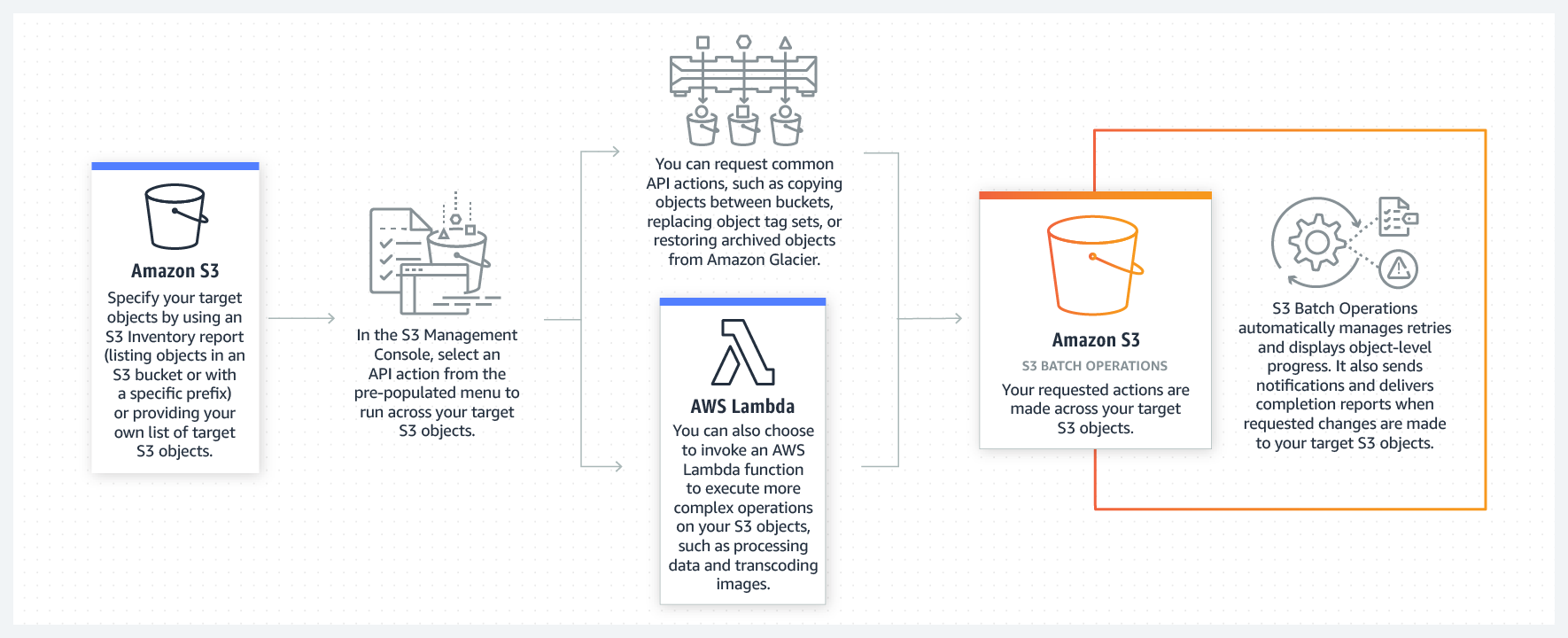 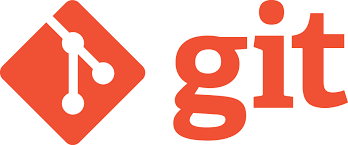 Git & ECS Configs
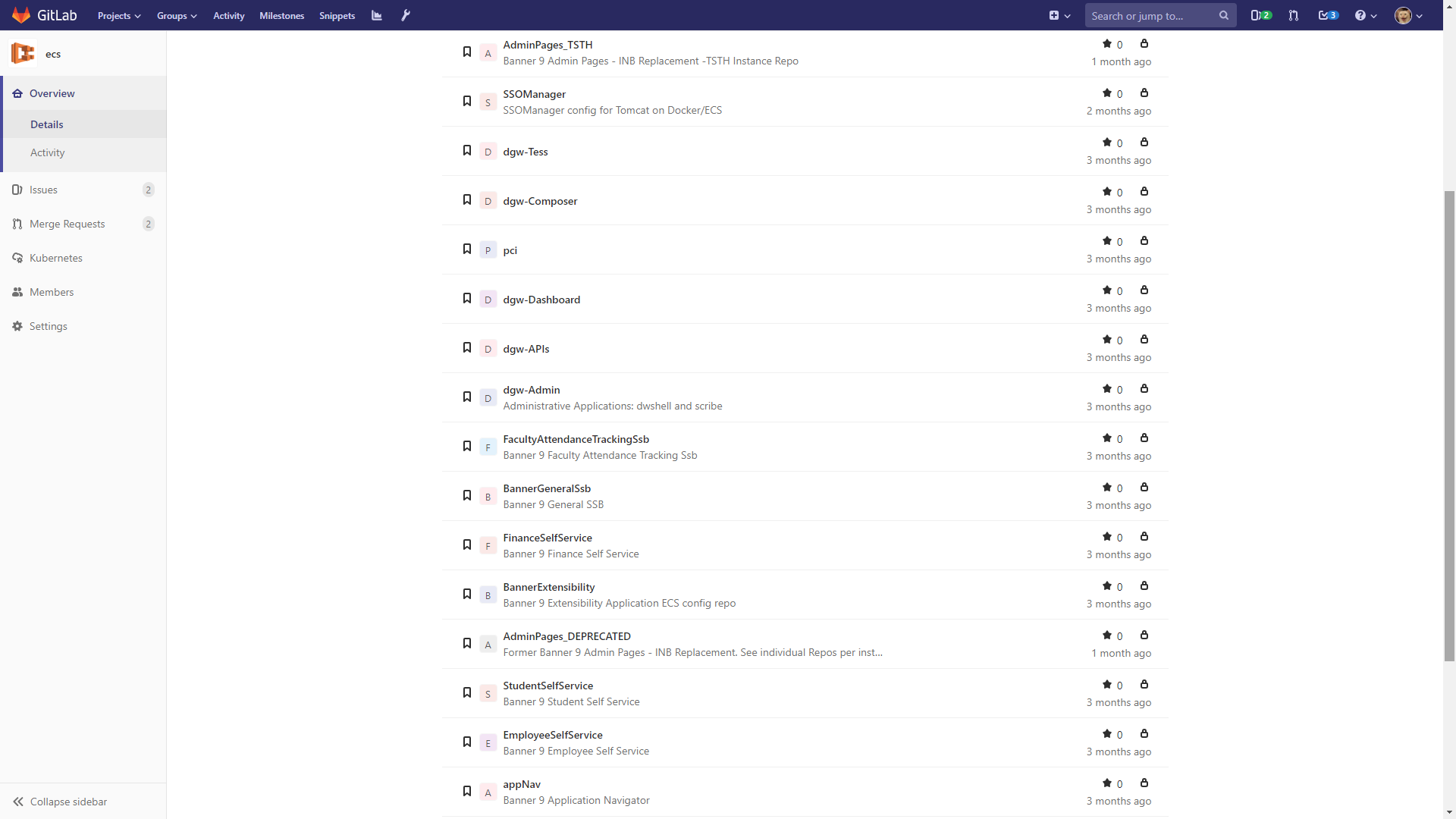 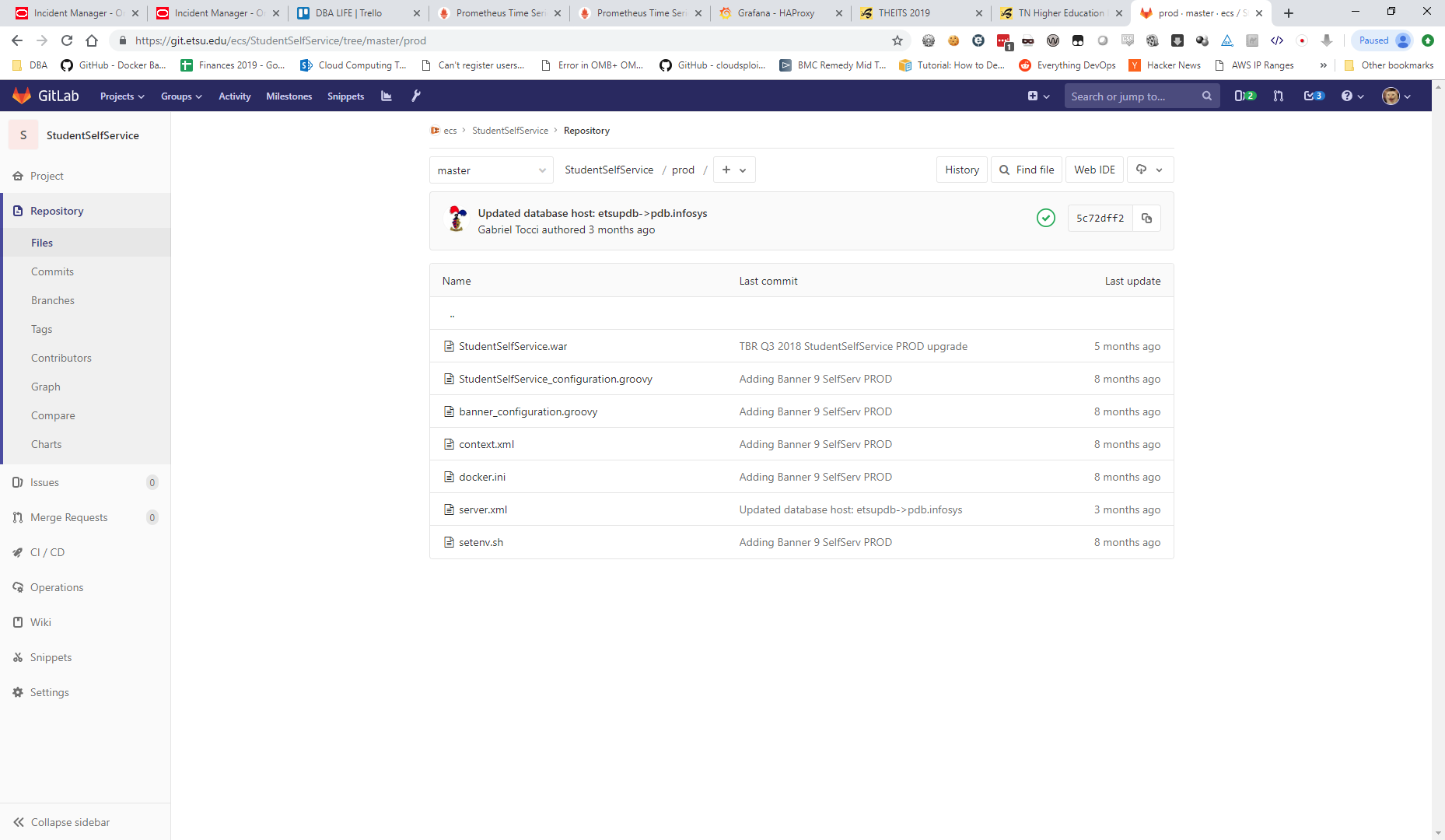 Technologies and Services
ECS Compute Cluster
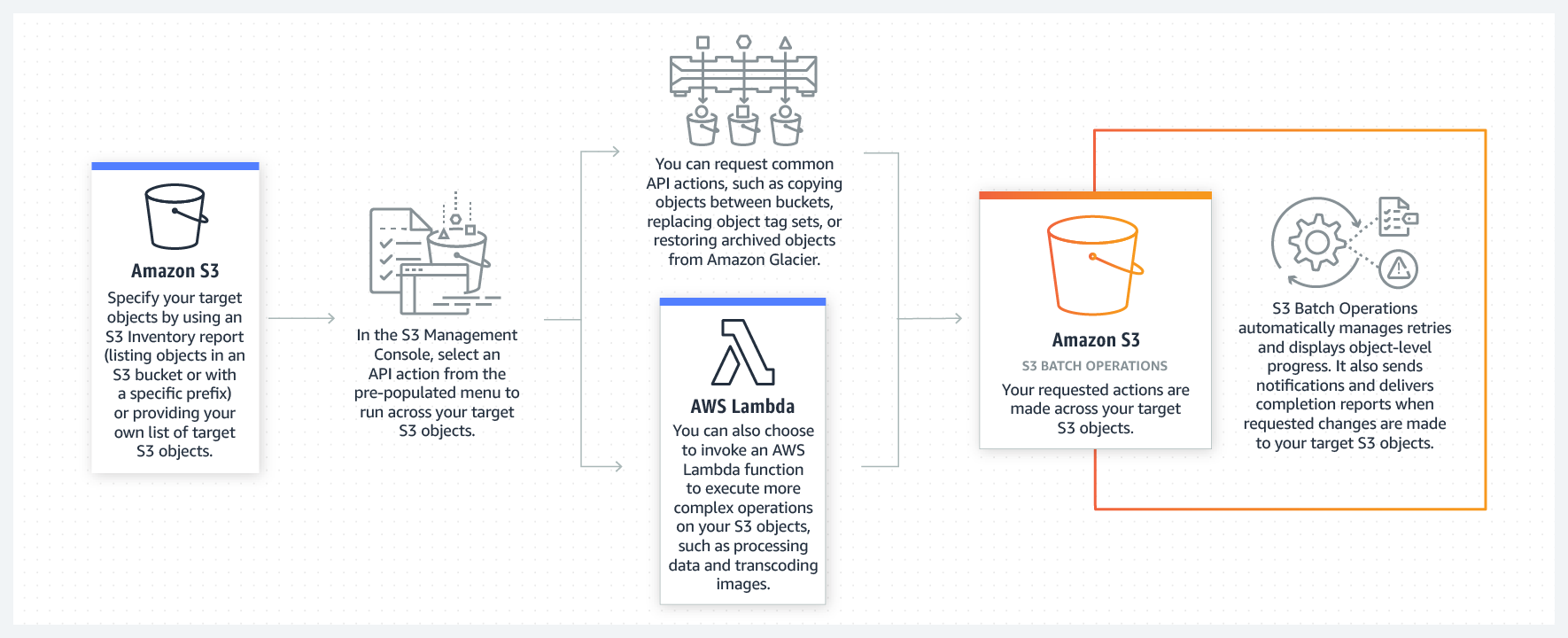 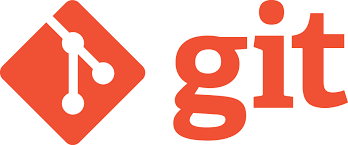 Git & ECS Configs
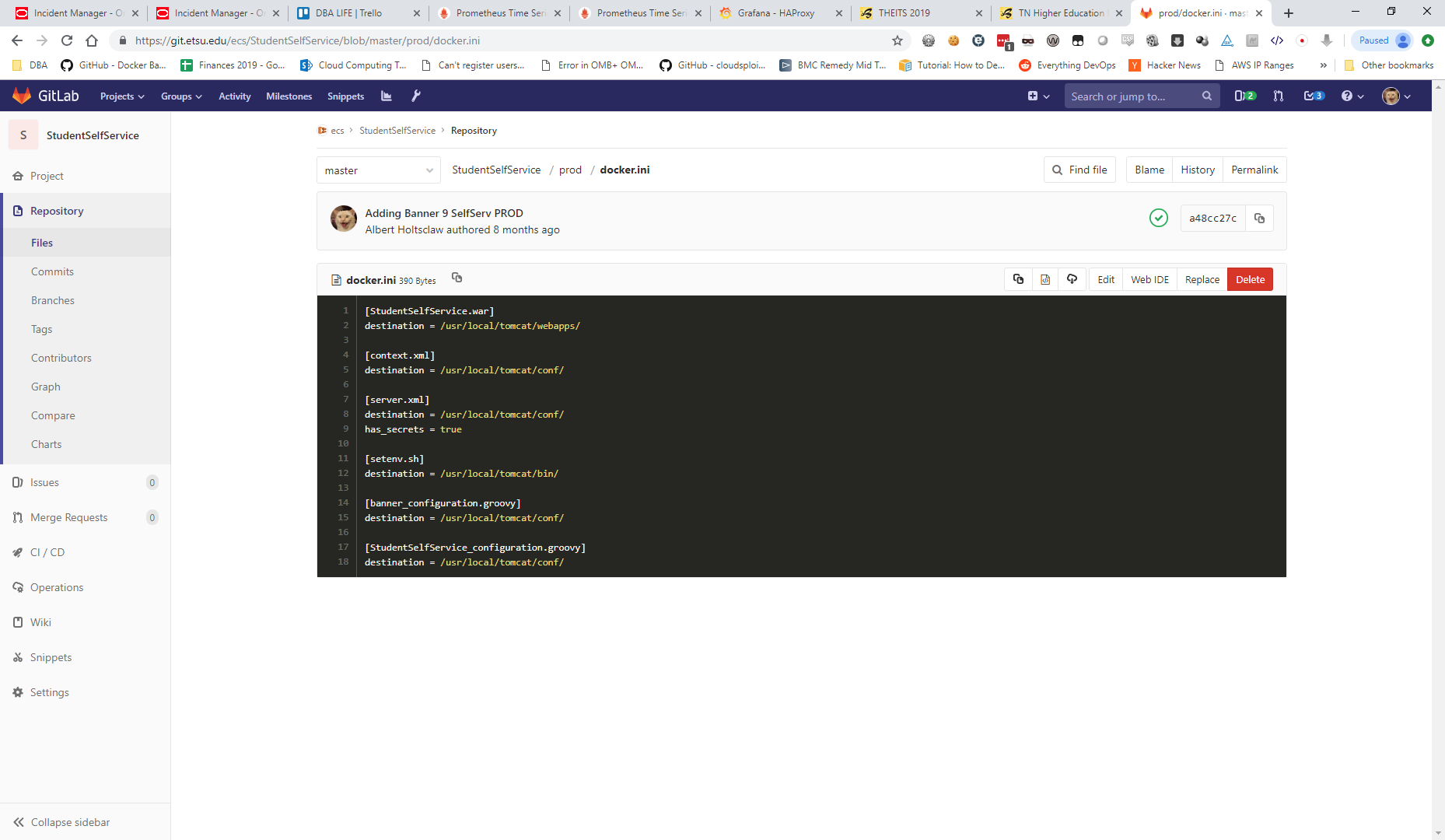 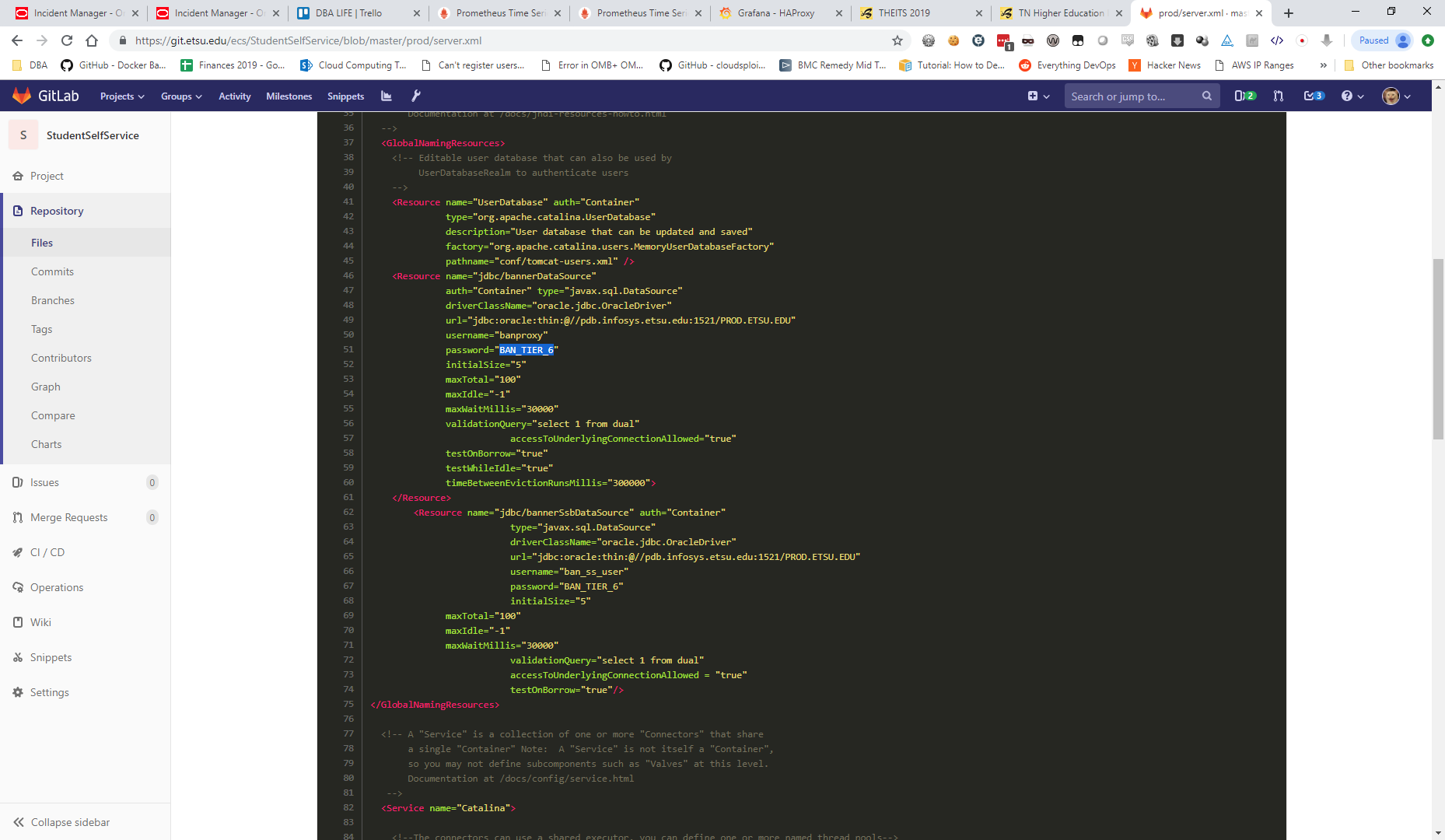 Technologies and Services
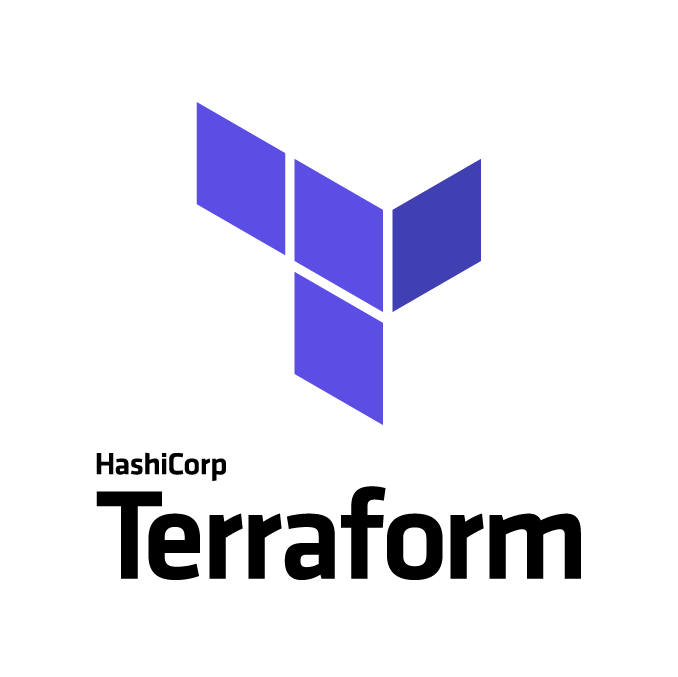 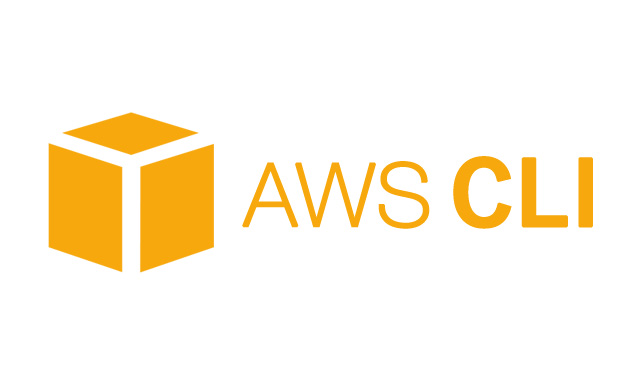 Terraform
resource "aws_instance" " dban" {
ami = "ami-ae7bfdb8"
instance_type = "m4.xlarge"
subnet_id = "${module.vpc.private_subnets[1]}"
key_name = "linux_banner_key"
private_ip = “xxx.xx.xx.xxx"
vpc_security_group_ids = ["${aws_security_group.dban.id}"]
root_block_device{
	volume_type = "gp2"
	volume_size = "100"
	delete_on_termination = "false"
}
}
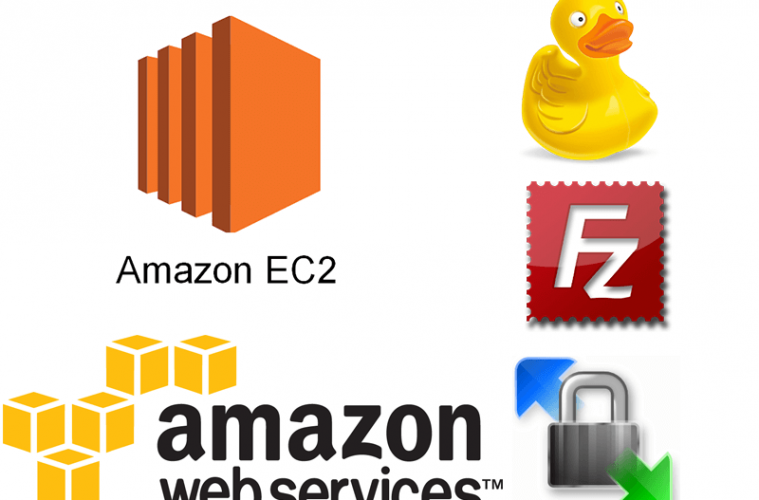 Technologies and Services
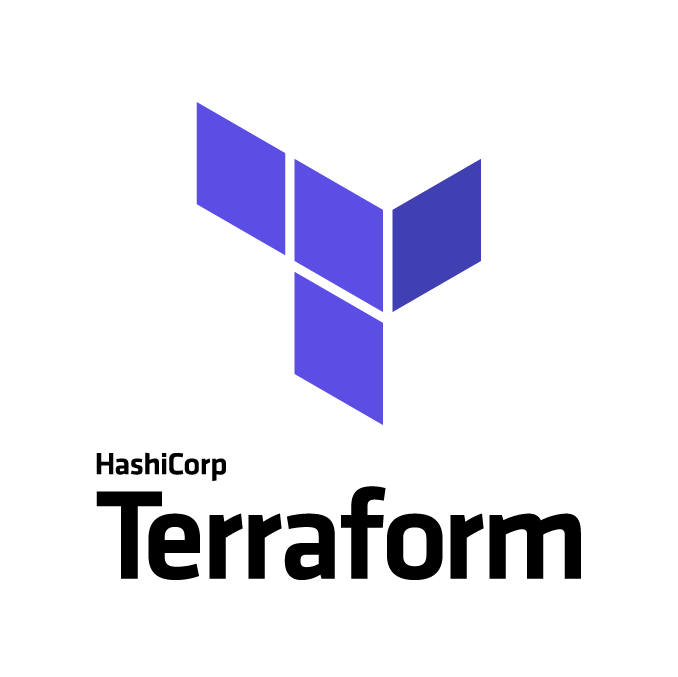 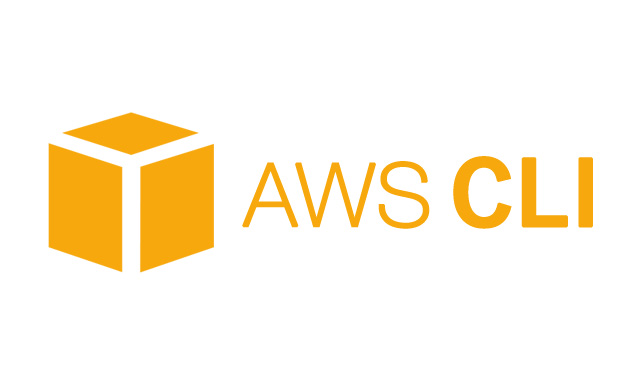 Terraform
resource "aws_ecs_service" "prod-BannerAdmin" {  
     name = "prod-BannerAdmin"  
     cluster = "${aws_ecs_cluster.pcompute.id}"  
     task_definition = "${aws_ecs_task_definition.prod-BannerAdmin.arn}"      
     desired_count = 2  
     iam_role = "${aws_iam_role.pecs_service_role.arn}"  
     depends_on = ["aws_iam_role_policy.pecs_service_role_policy"]  
     load_balancer {    
         target_group_arn = "${aws_alb_target_group.prod-BannerAdmin.arn}"    
         container_name = "prod-BannerAdmin",    
         container_port = 8080  
     }  
     …..
}
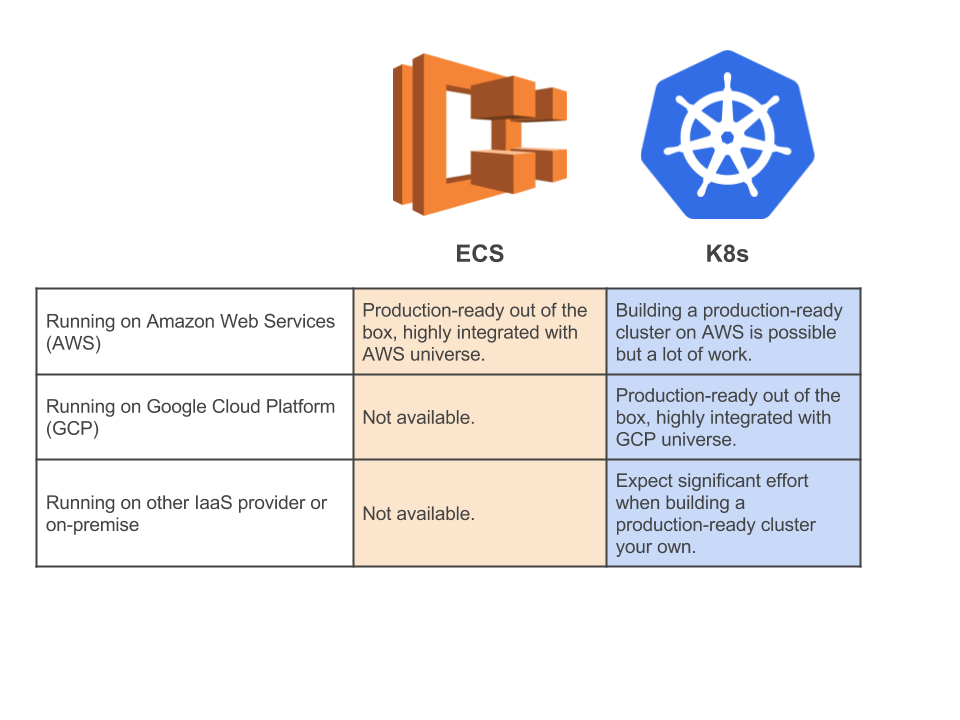 Technologies and Services
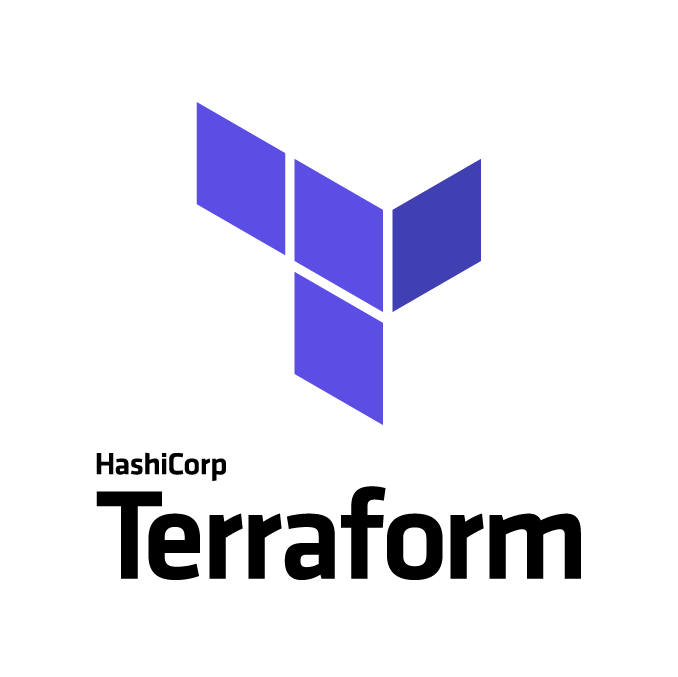 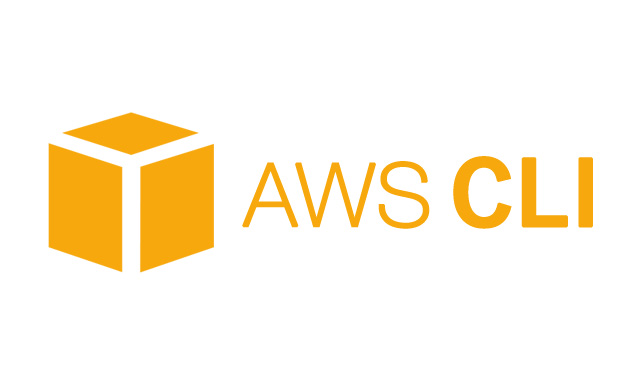 Terraform
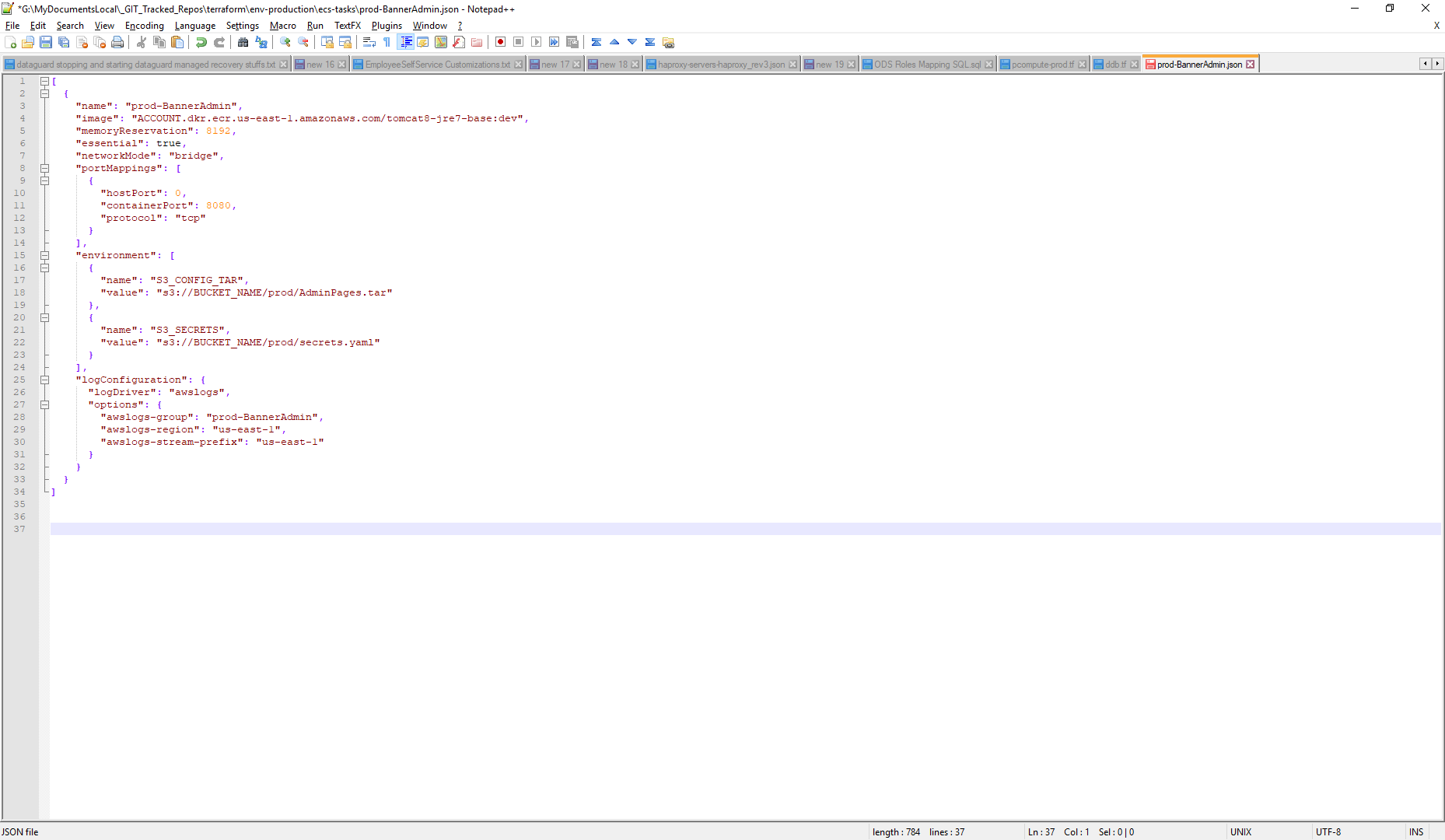 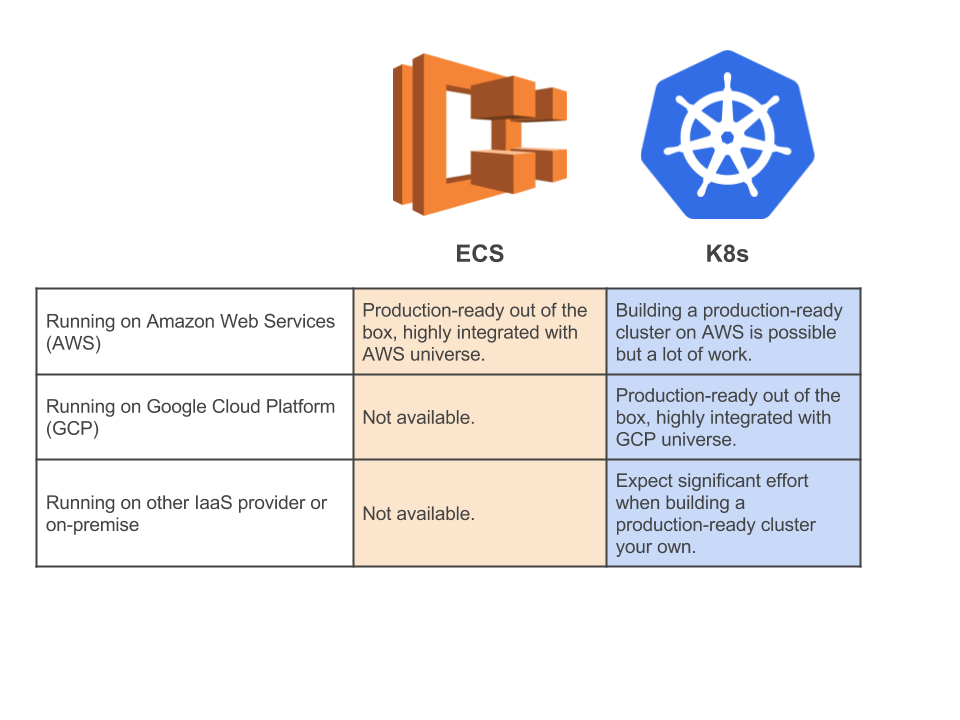 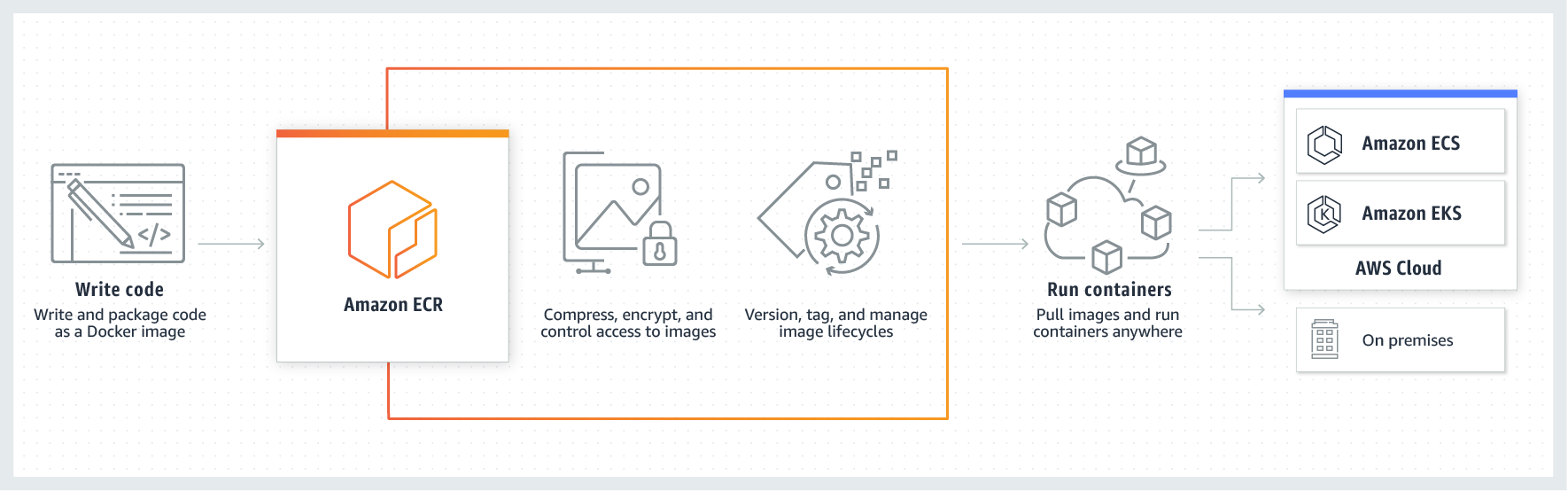 Technologies and Services
Lambda
rave-rssc2gcampustoursmaintec2-start-parkableerrors-remedy-to-slackSecureAccess_ETLpobox-syncpwebsql1-ip-checkebs-backup-workercontracts_etlemailertrs-etlwetssa-log-cleancampus_tours_emailercompcalc_etlmajor-changecontact_methods_etlsnsToSlackprovost_etlebs-backup-pruneec2-stop-parkableTRS_Remindersparking
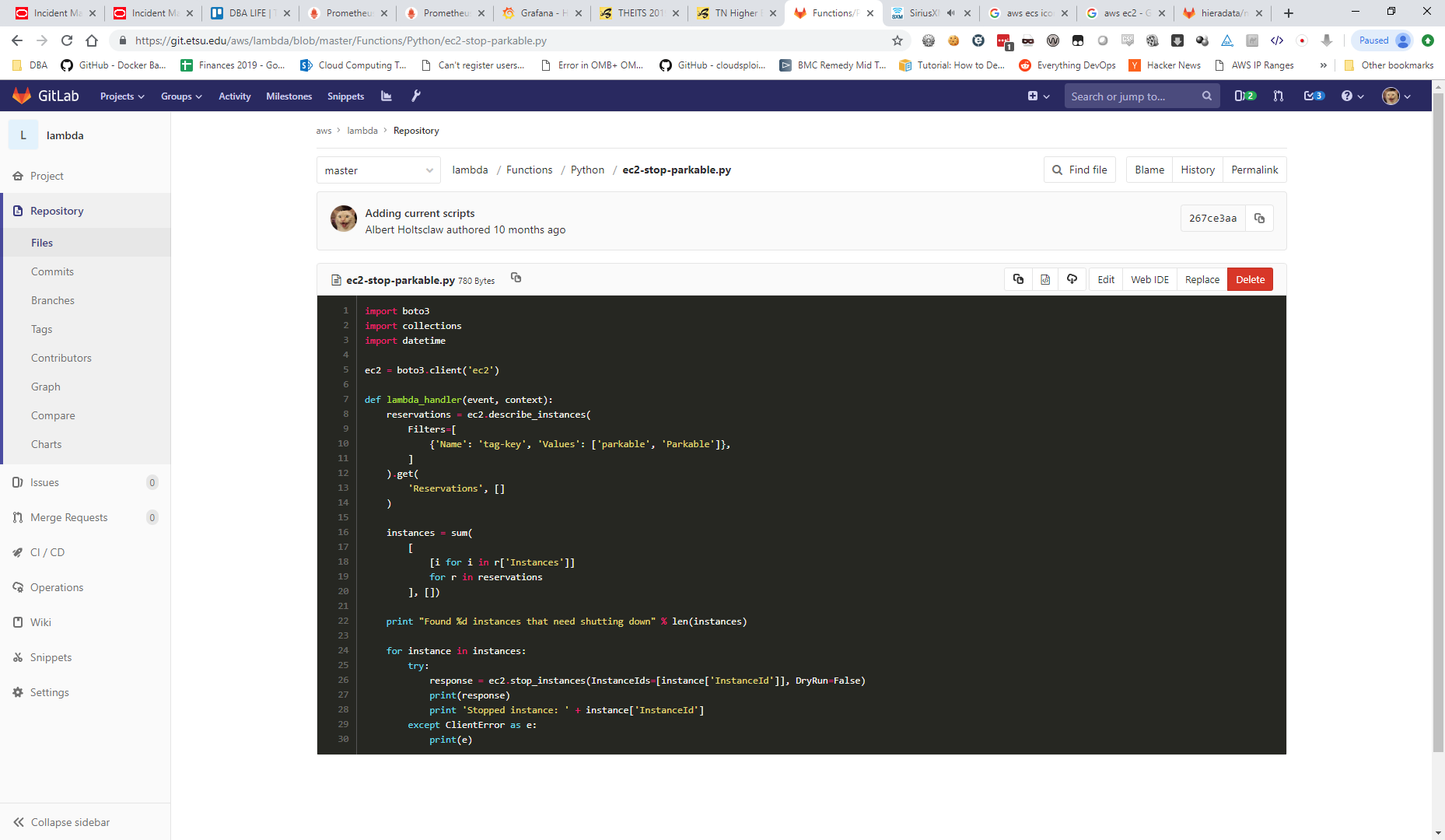 Technologies and Services
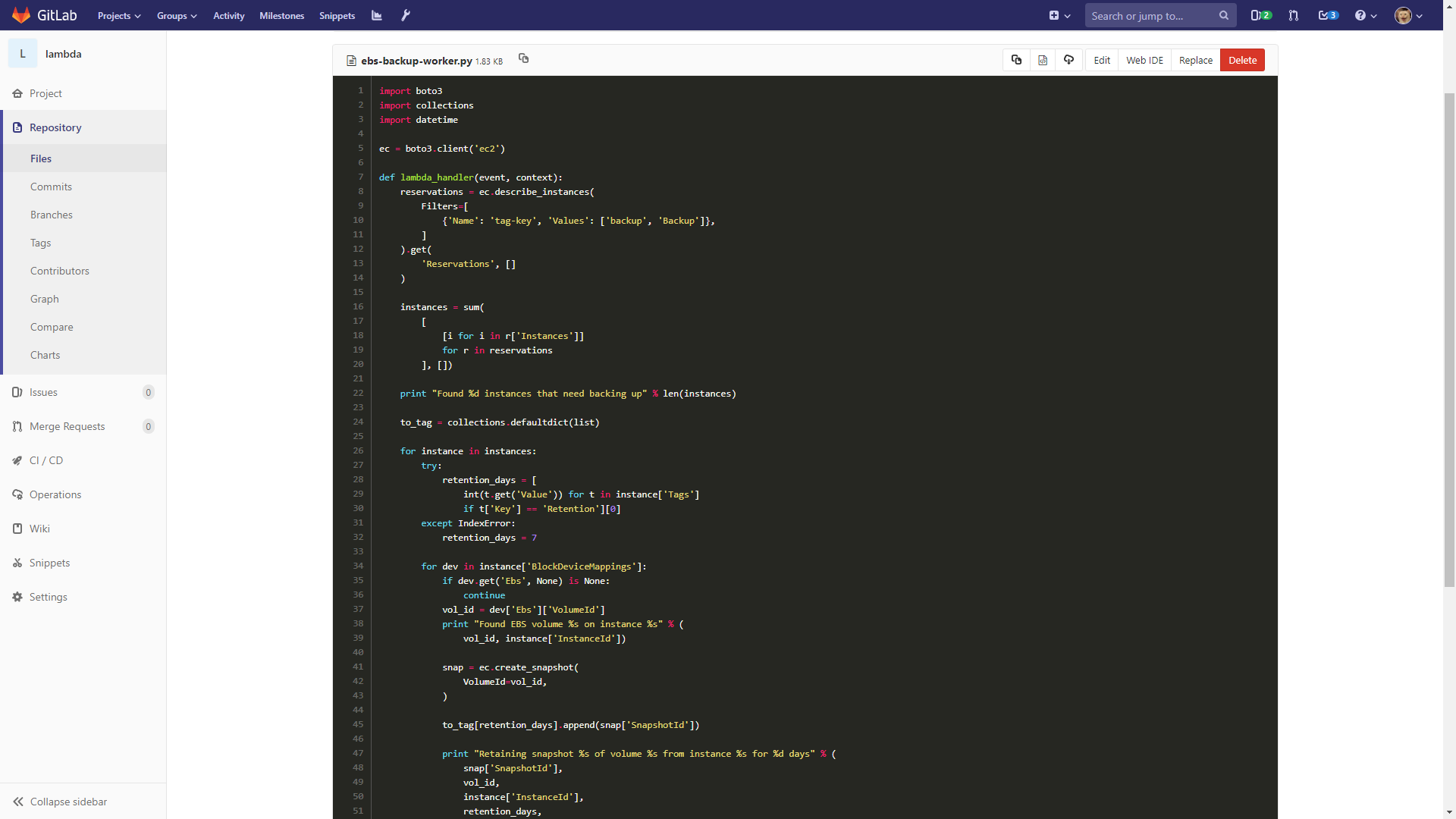 AMIs and Snapshots
Snap AMIs quarterly or major upgrades
Snap AMIs for install baselines
Snapshots nightly
Automated Backup and Prune via Lambda
Migrate to Amazon Data Lifecycle Manager
Technologies and Services
Route 53 and DNS forwarders
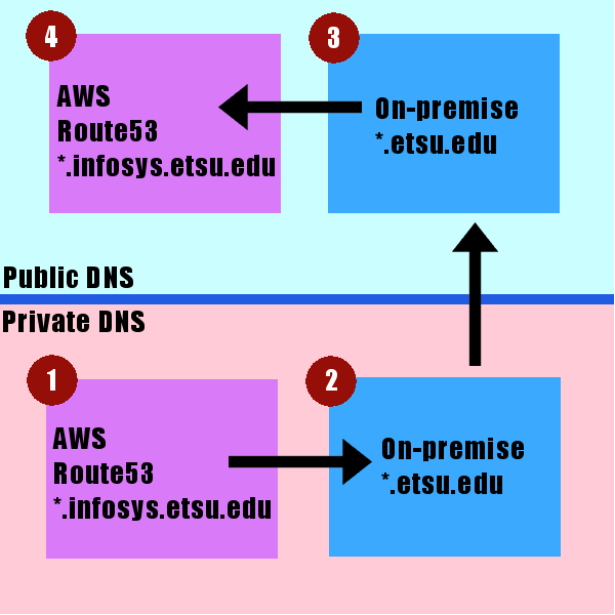 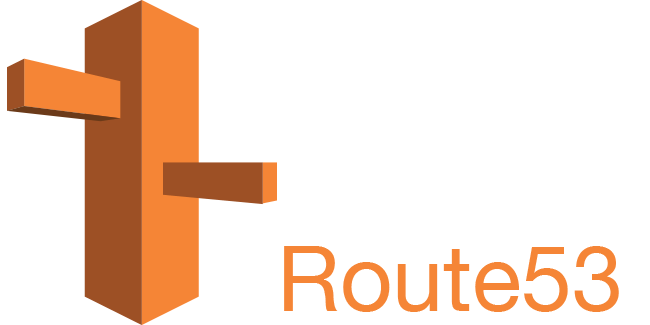 Legacy domains
Point on-prem DNS entry to APEX load balancer

goldlink.etsu.edu
degreeworks.etsu.edu
Technologies and Services
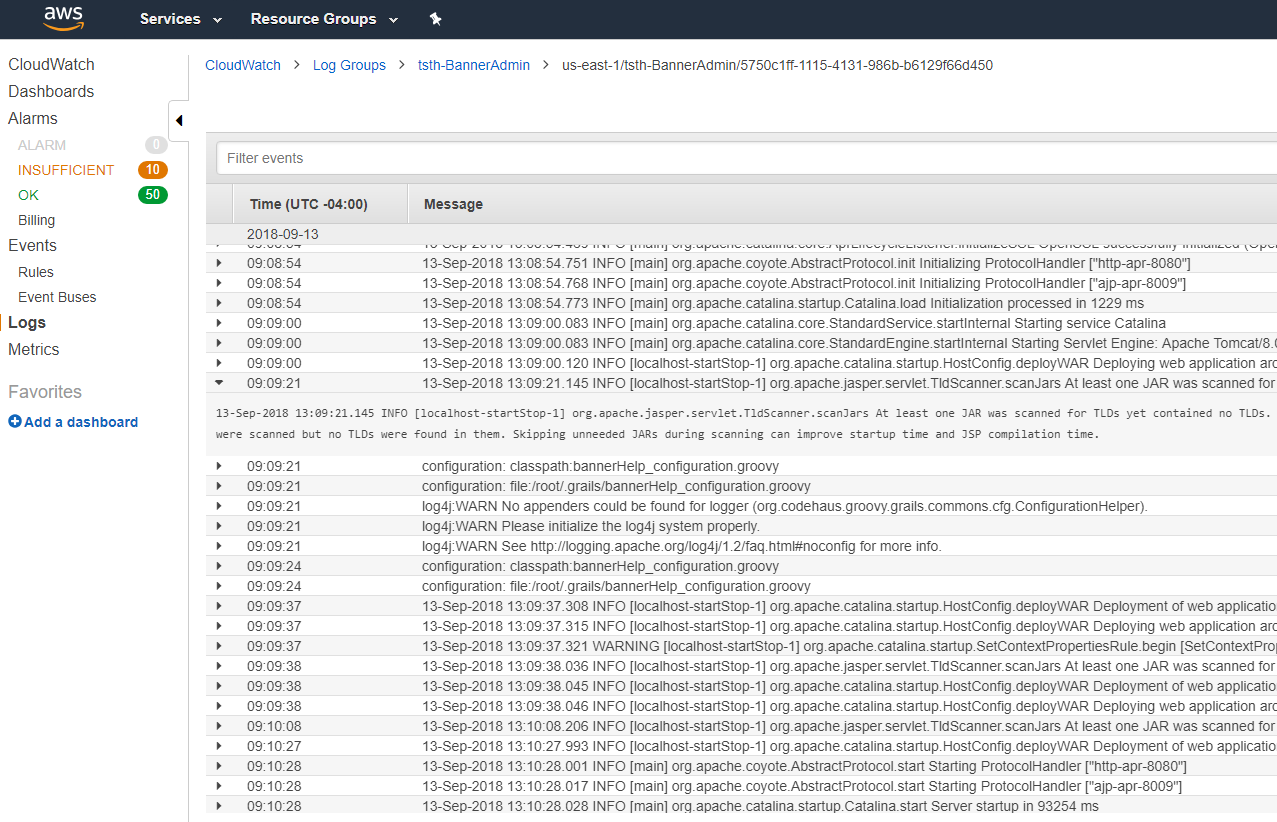 Logging

Cloudwatch
Cloudtrail (Audit)
S3 Log Dumps
Technologies and Services
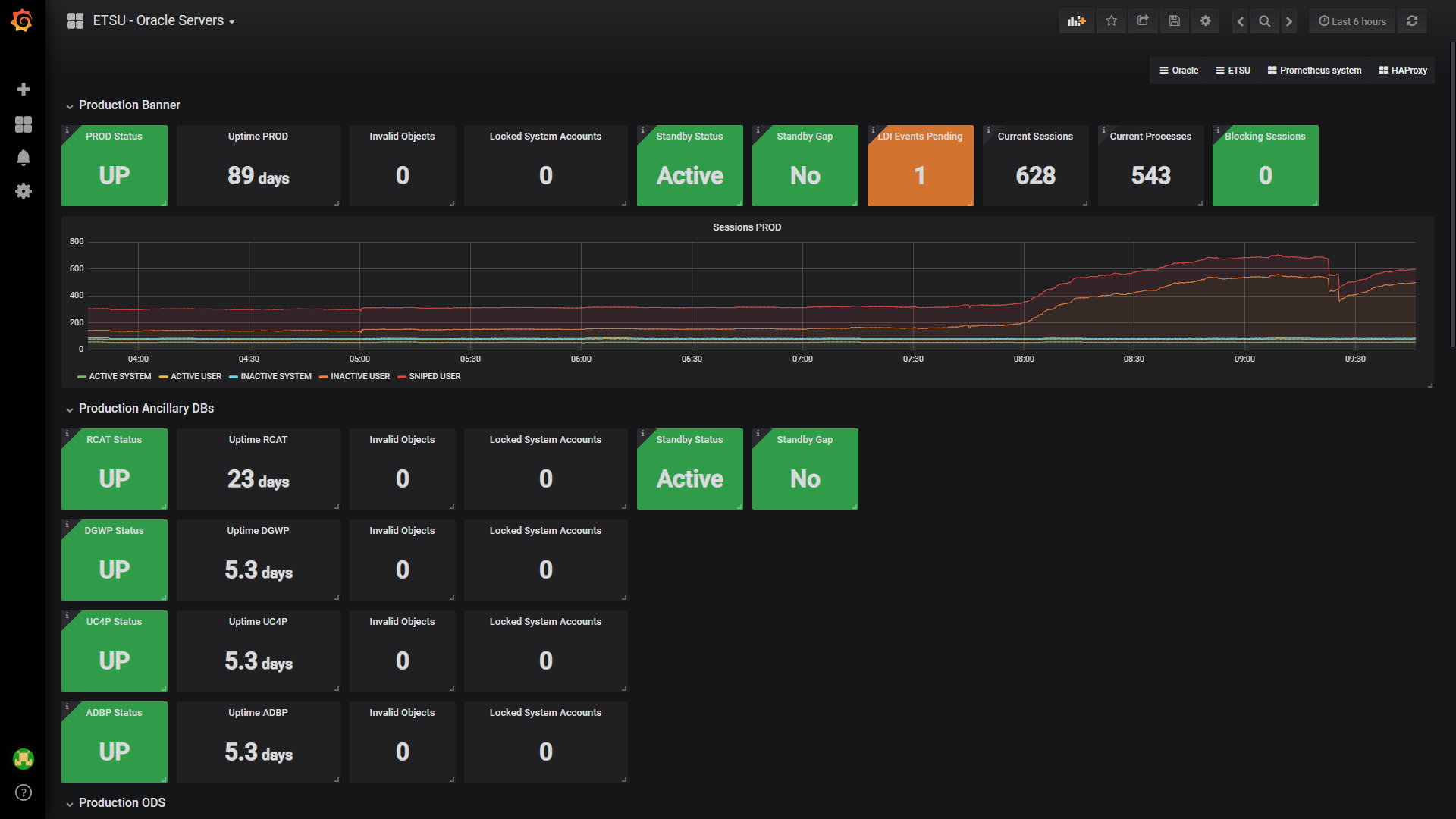 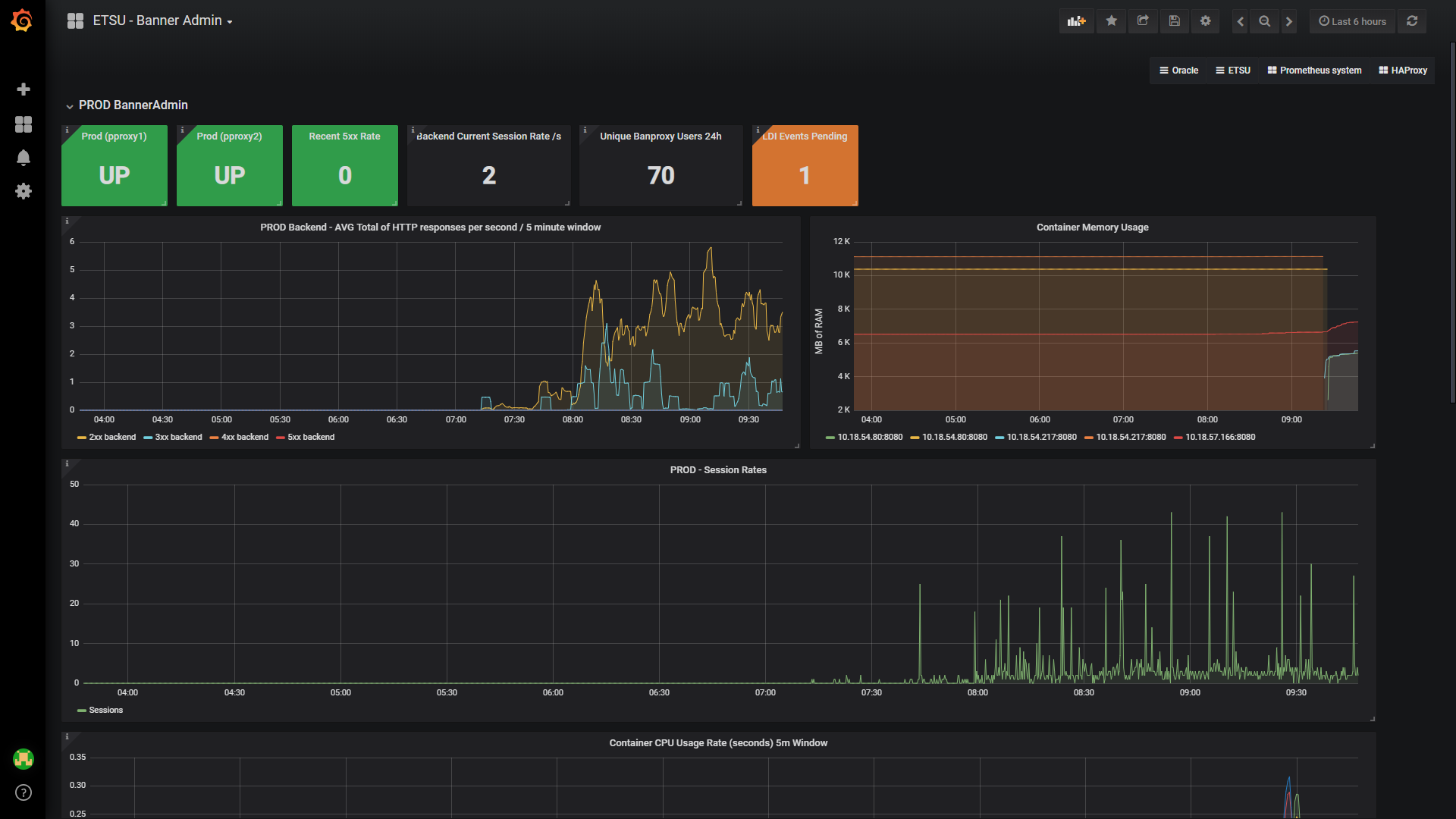 Monitoring

Prometheus
Alerts Manager
Slack
Grafana
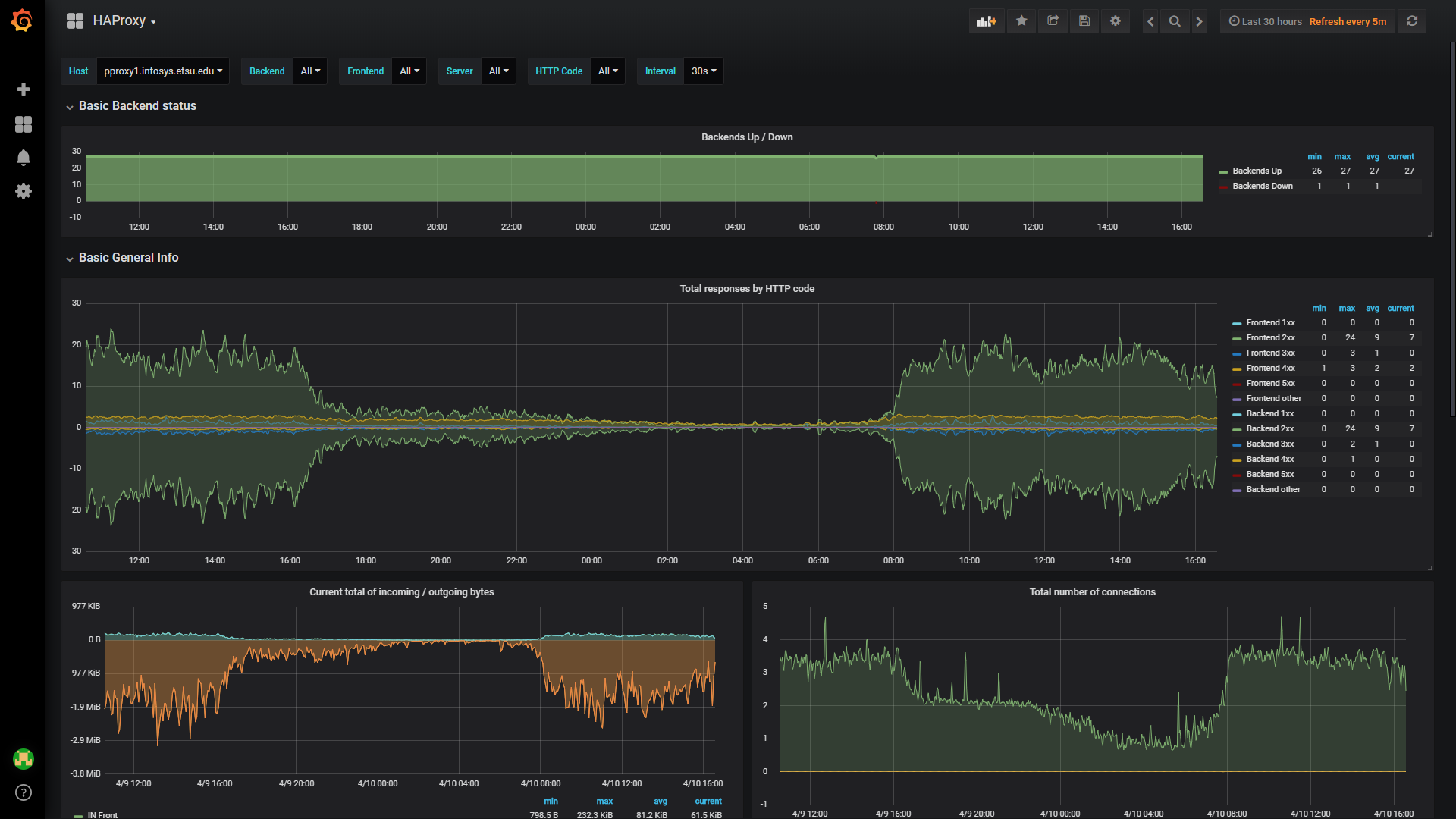 Technologies and Services
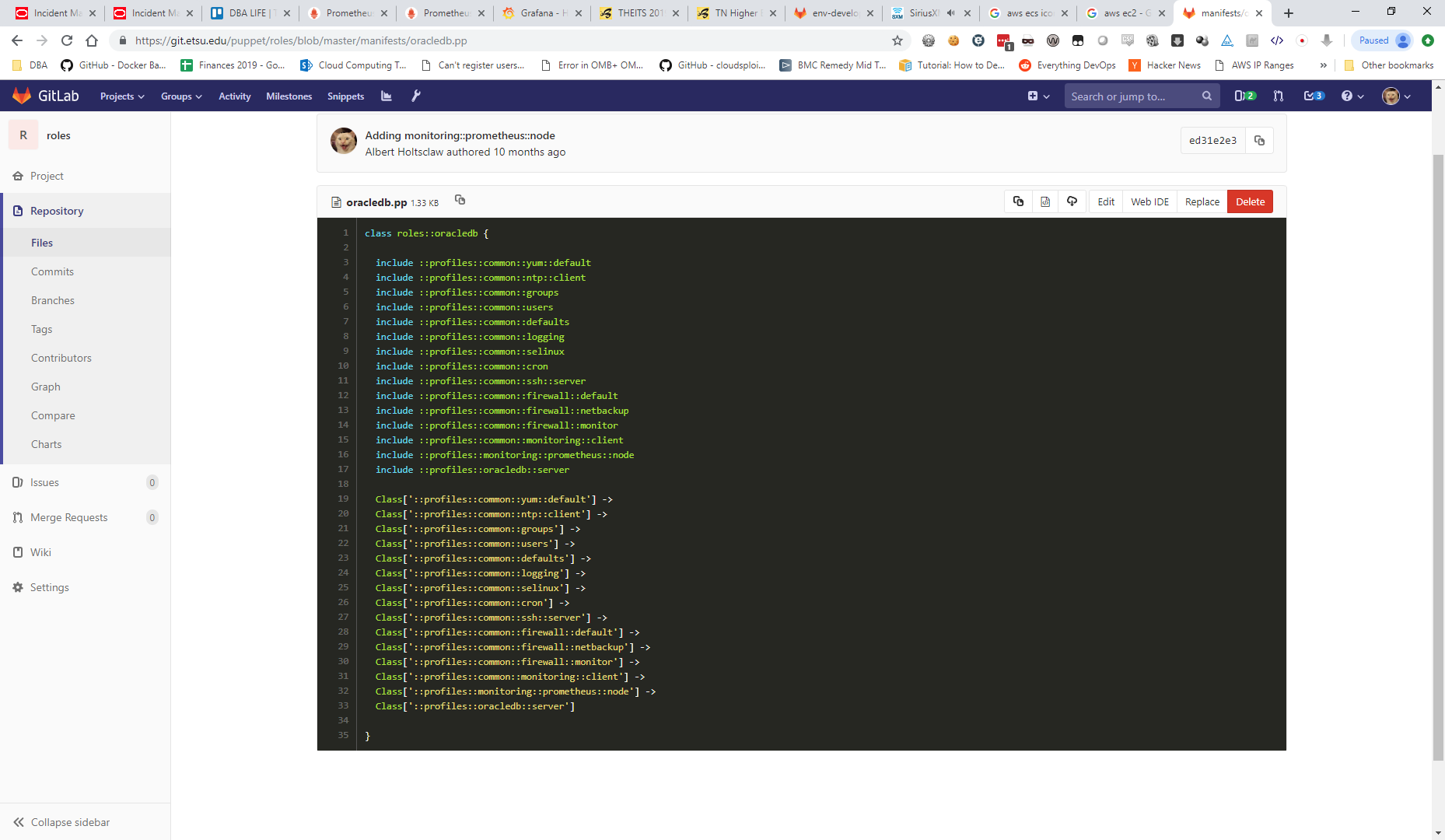 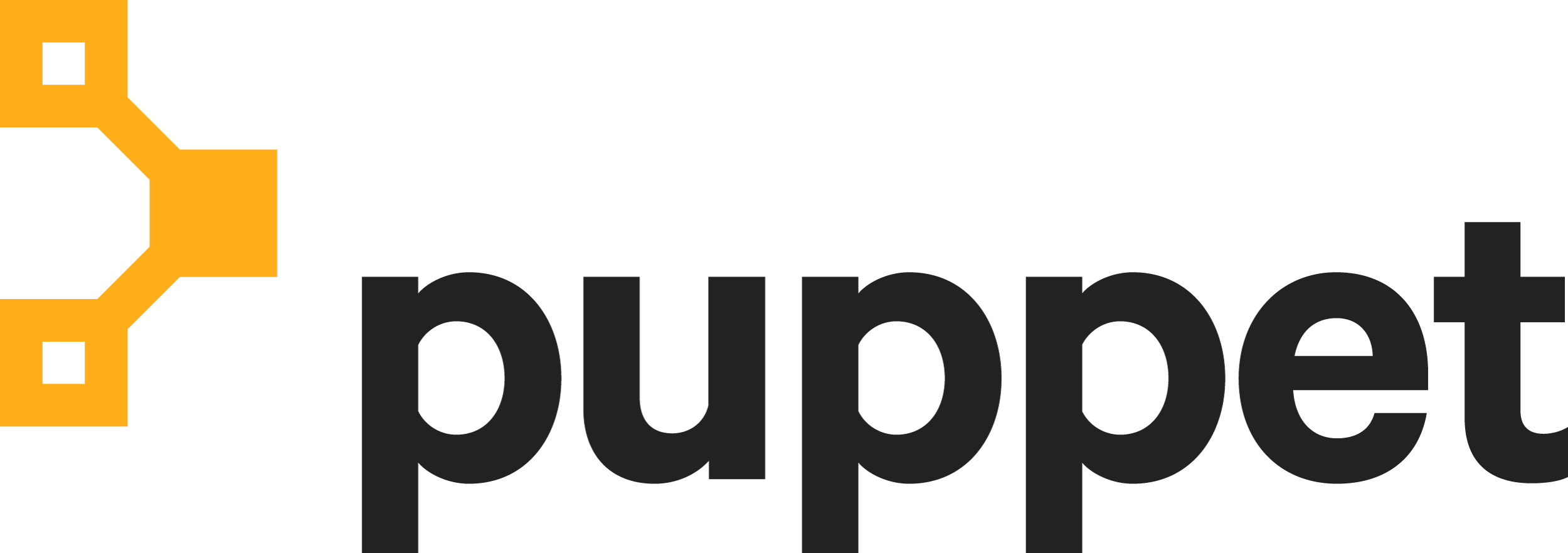 Configuration  Management
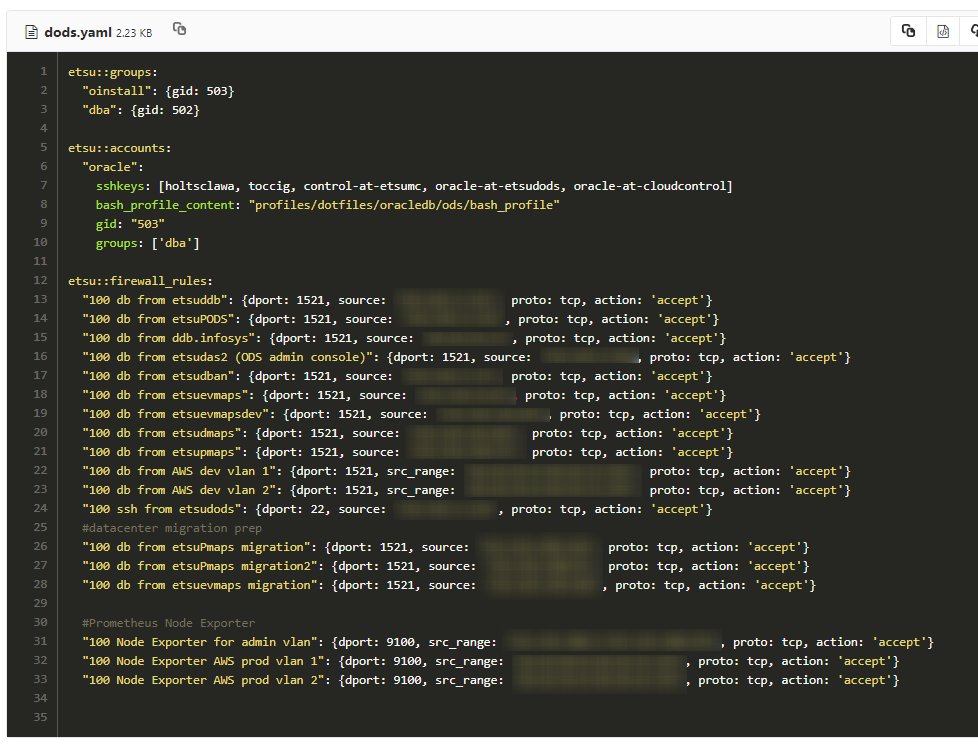 Benefits
Better Disaster Recovery
AMIs, Snapshots, Infrastructure as Code
High Availability
Multi-AZ, Multiple Instances, Load Balanced
Improved Scalability
ECS Compute Clusters, Auto-Scaling Groups, Containers. Capacity on Demand
Improved Security
Network Isolation, Security Groups, Monitoring, VPN Gateway, Peering
Easier to Maintain
Declarative Infrastructure and Services.  Git / Continuous Integration Pipelines
Challenges
Timing
Staffing (workload/capacity and self-learning)
Cost (Op-ex vs Cap-ex)
AWS Contract
Networking (VPN Gateway, CISCO ASA, SQL Fixup protocol, persistent connection sniping)
What’s Next?
Containerize more apps
Puppetize when containers not ideal
Create standby in separate region 
Increase usage of CI/CD
Increase monitoring via Prometheus and smart alerting
All the Dashboards!!!
Greenfield Projects
AWS Fargate
Kubernetes (EKS or Standalone)
Collaboration
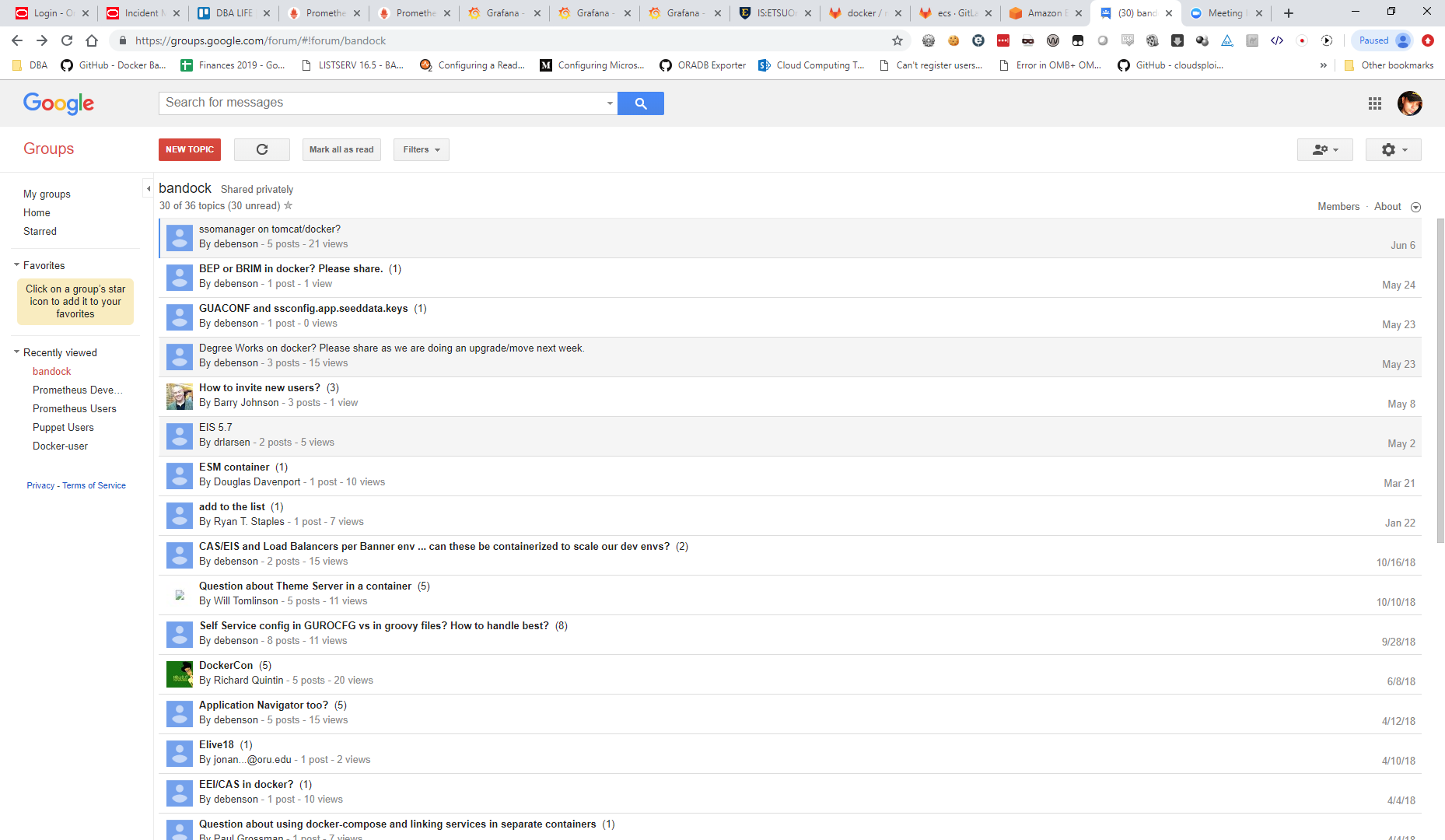 Bandock Google Group
bandock@googlegroups.com

Banner AWS Slack Group
April Sims
Southern Utah University
aprilcsims@gmail.comMonthly (ish) Meetings
Albert ‘Alby’ HoltsclawSenior DevOps Architect / Senior Database Administrator
AlbertHoltsclaw.comholtsclawa@etsu.edu